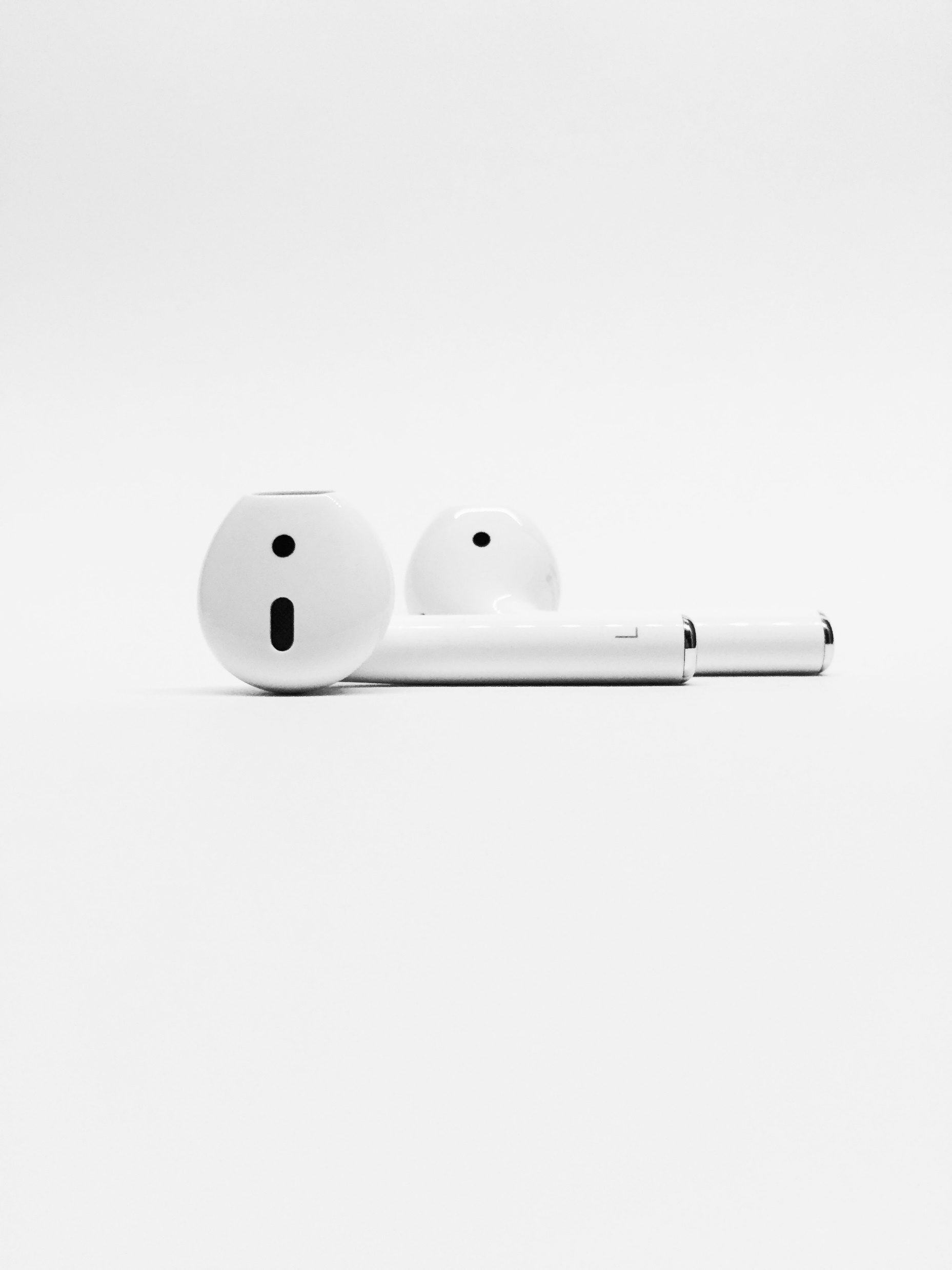 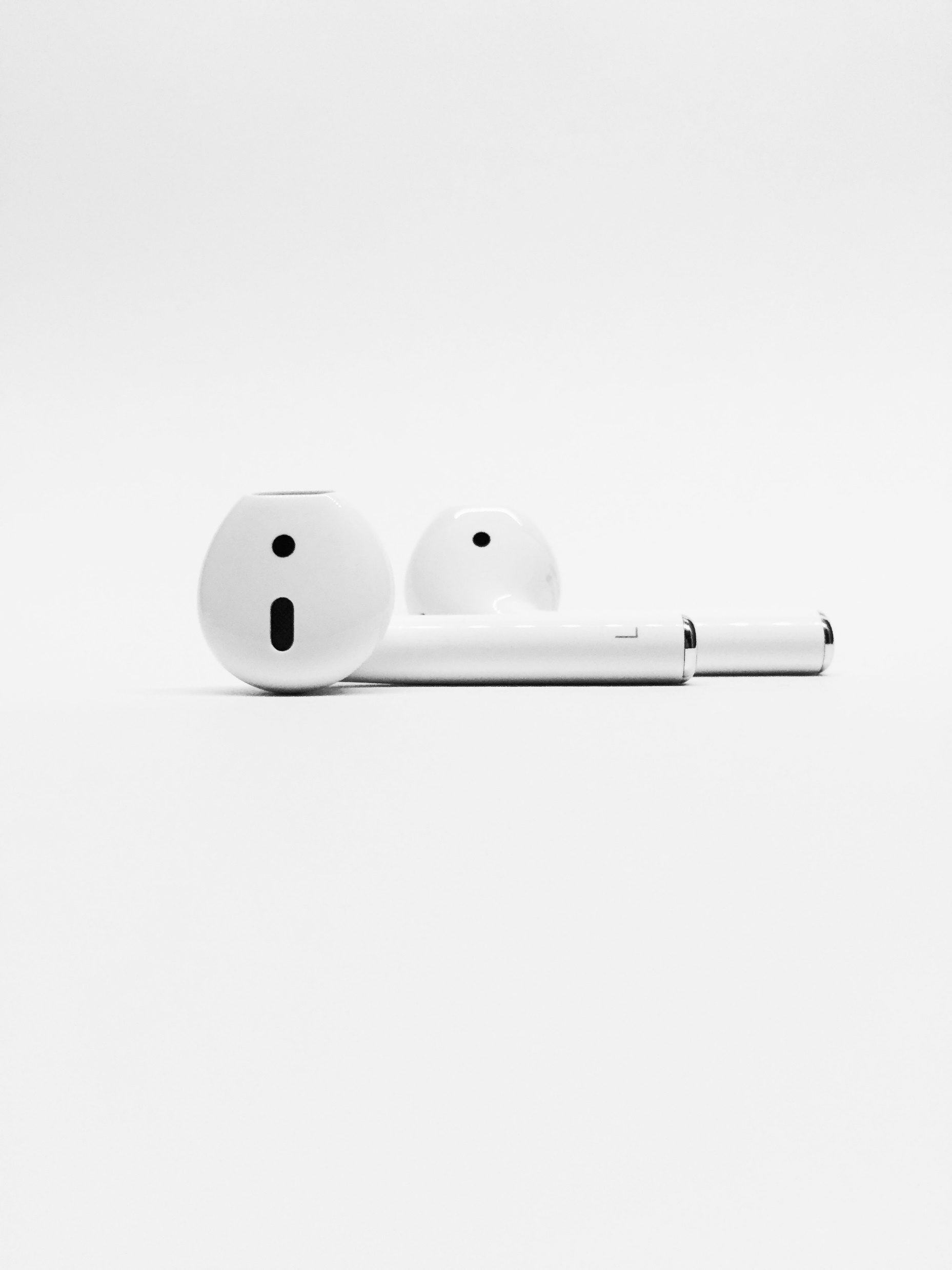 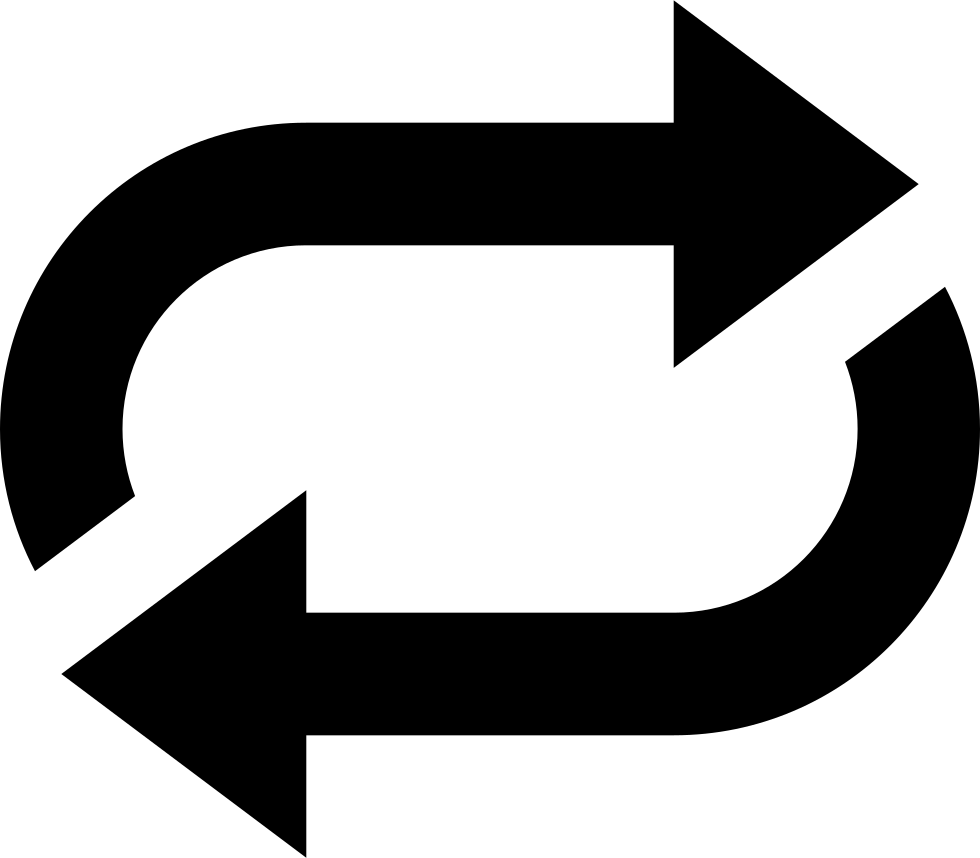 On Repeat
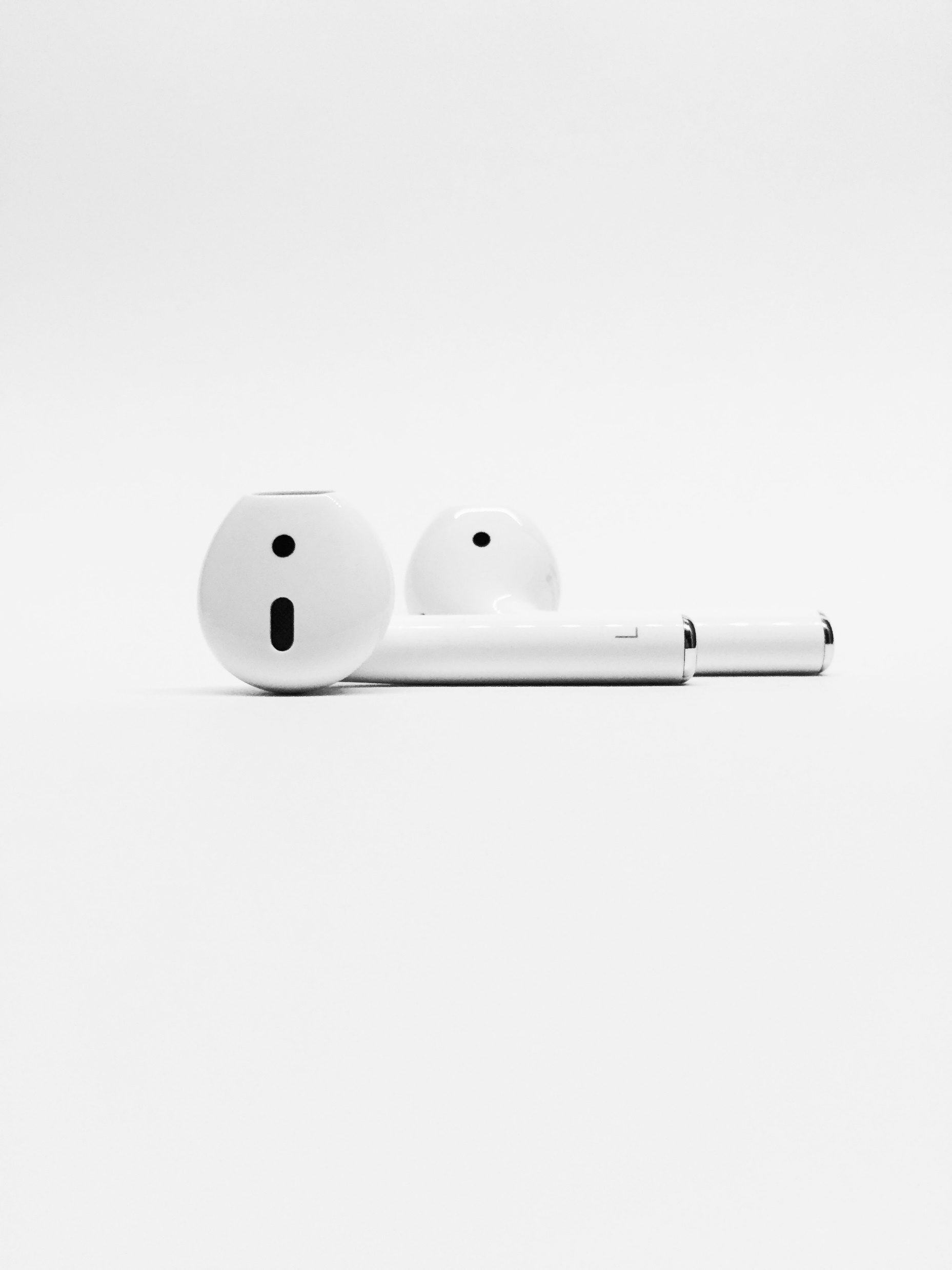 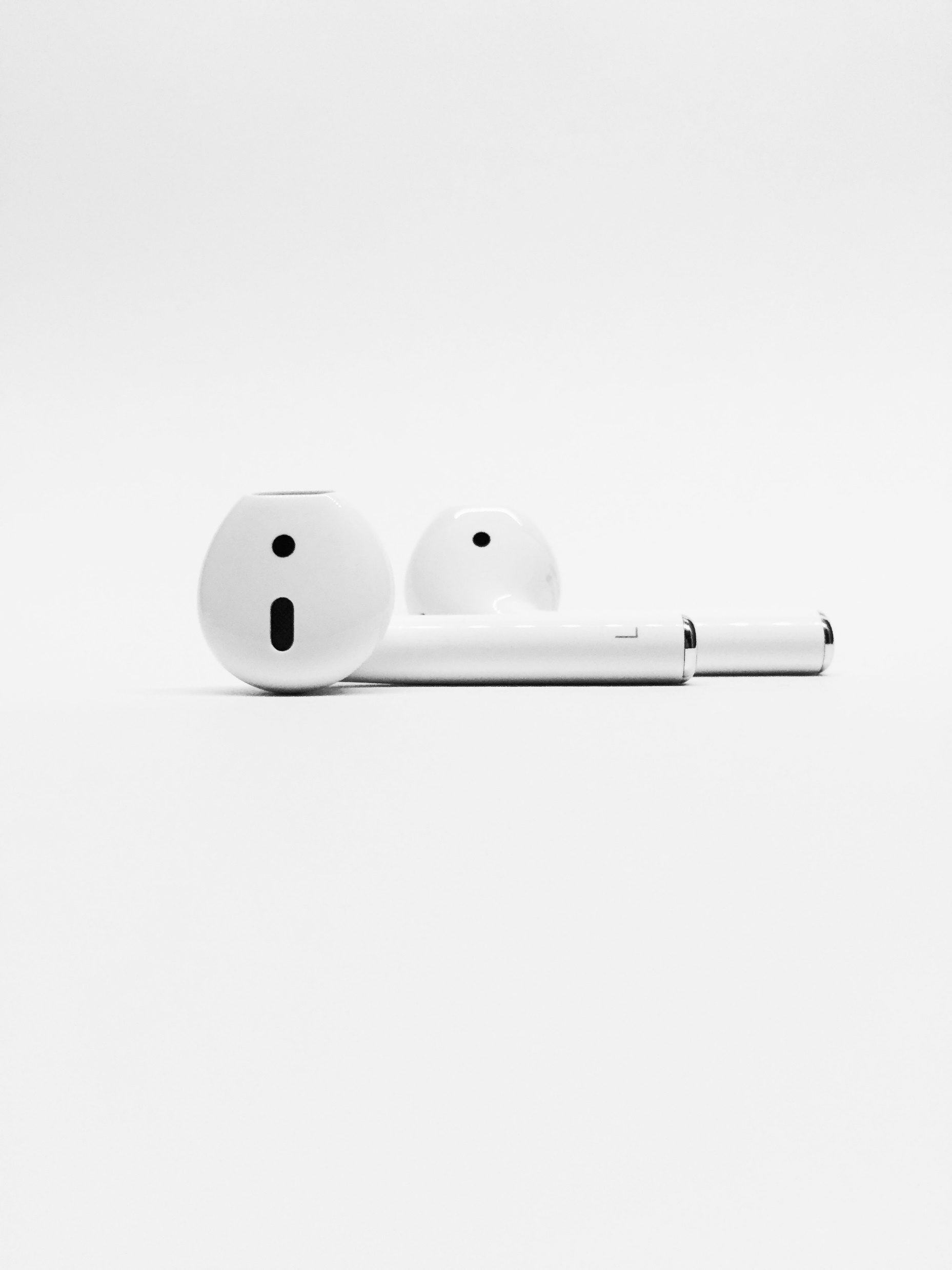 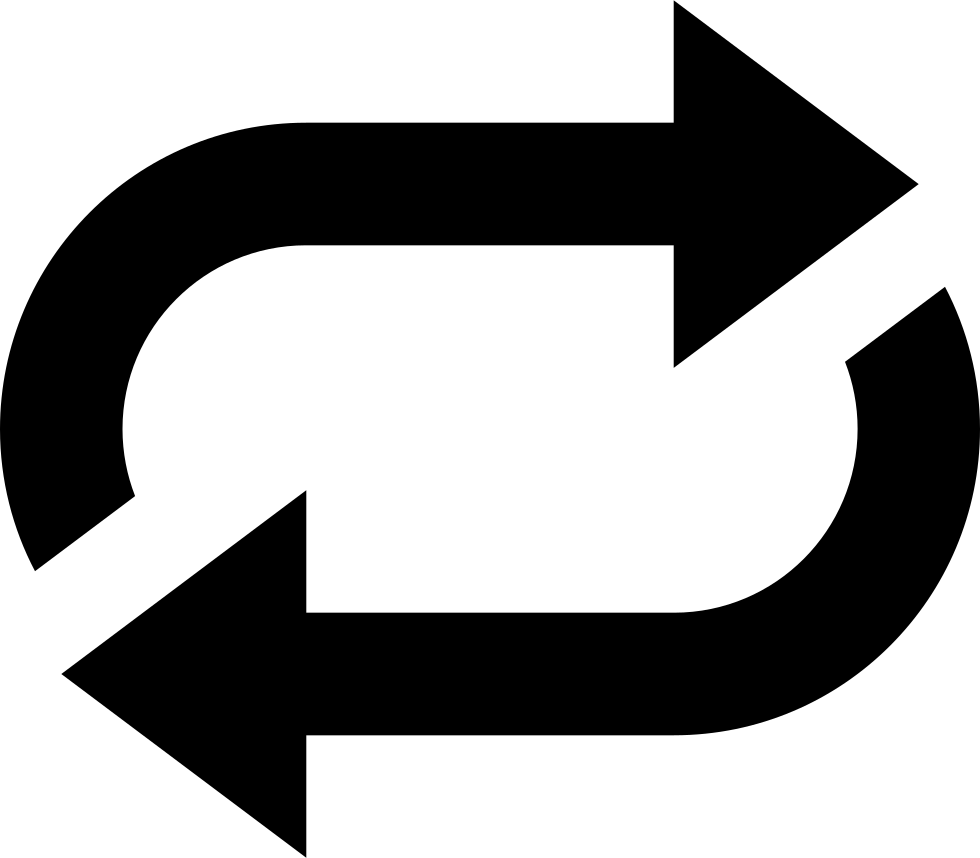 I Need to Feed
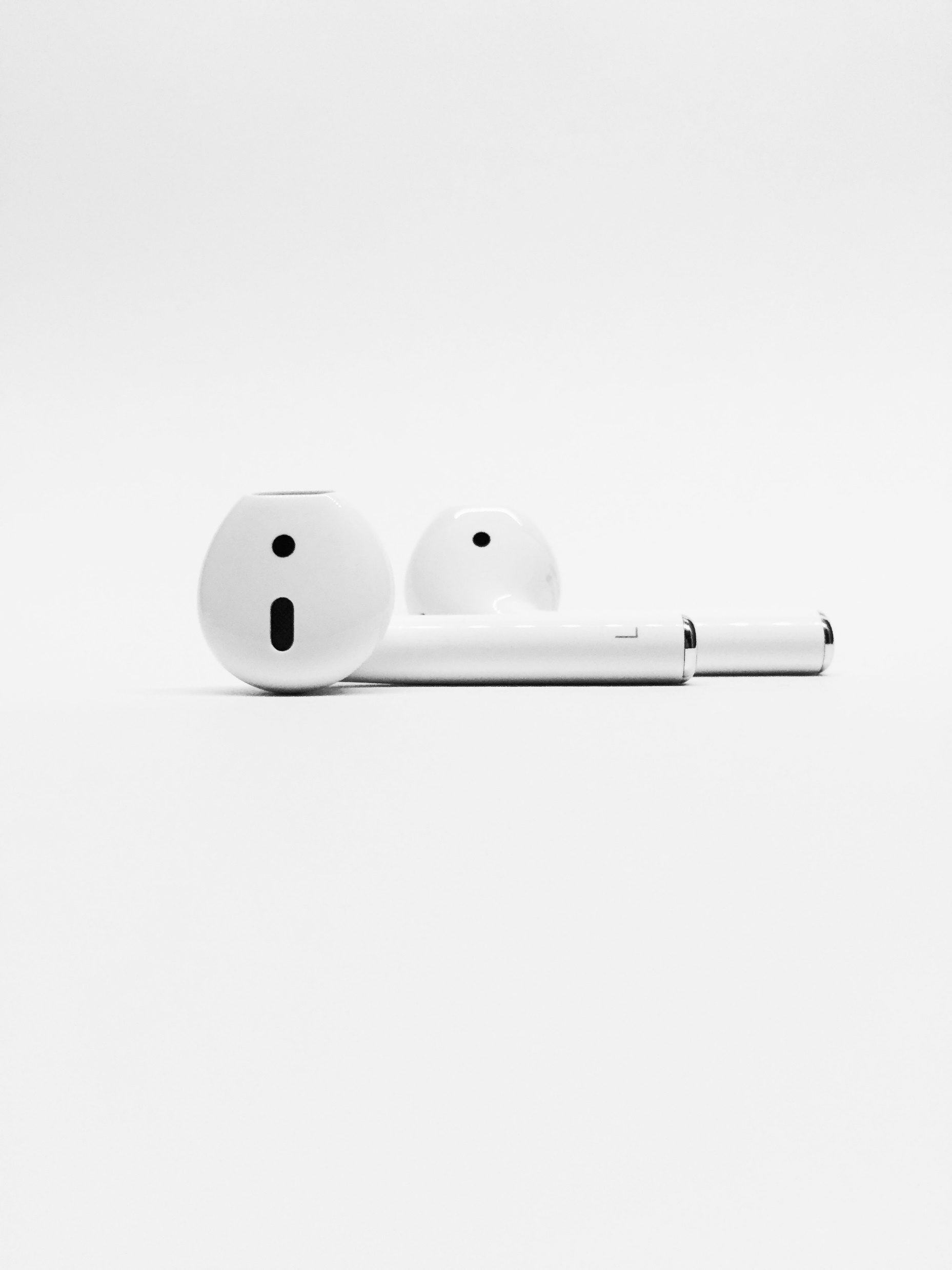 1 Thessalonians 5:17New Living Translation
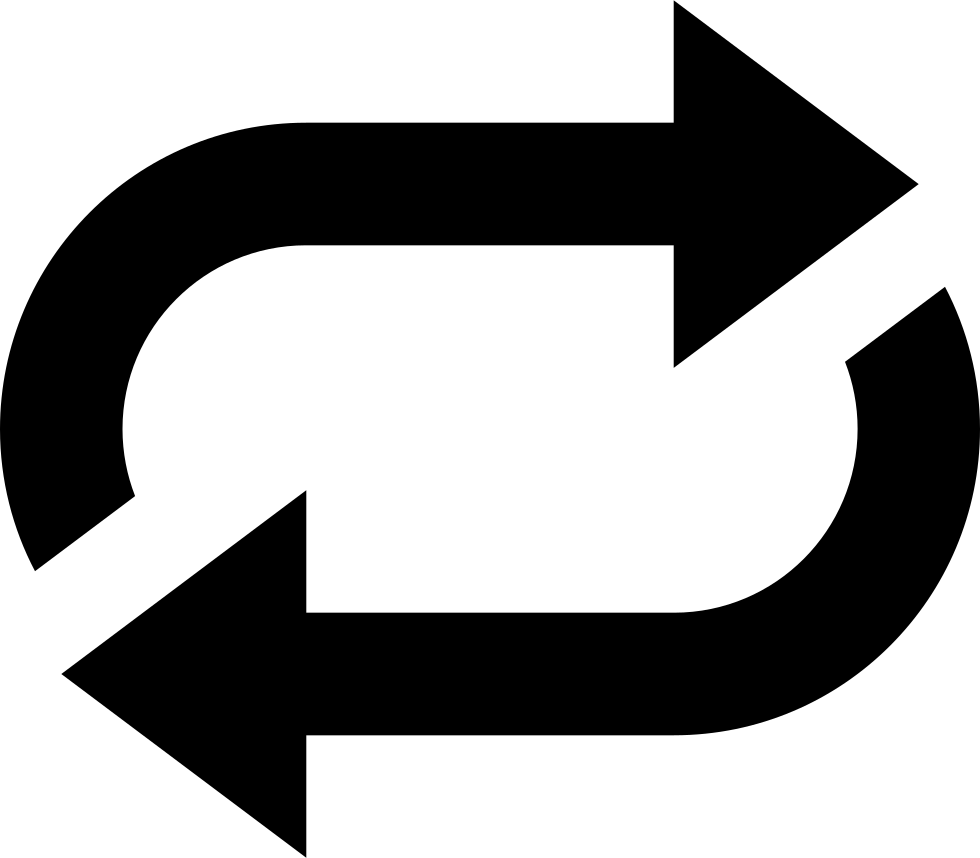 Never stop praying.
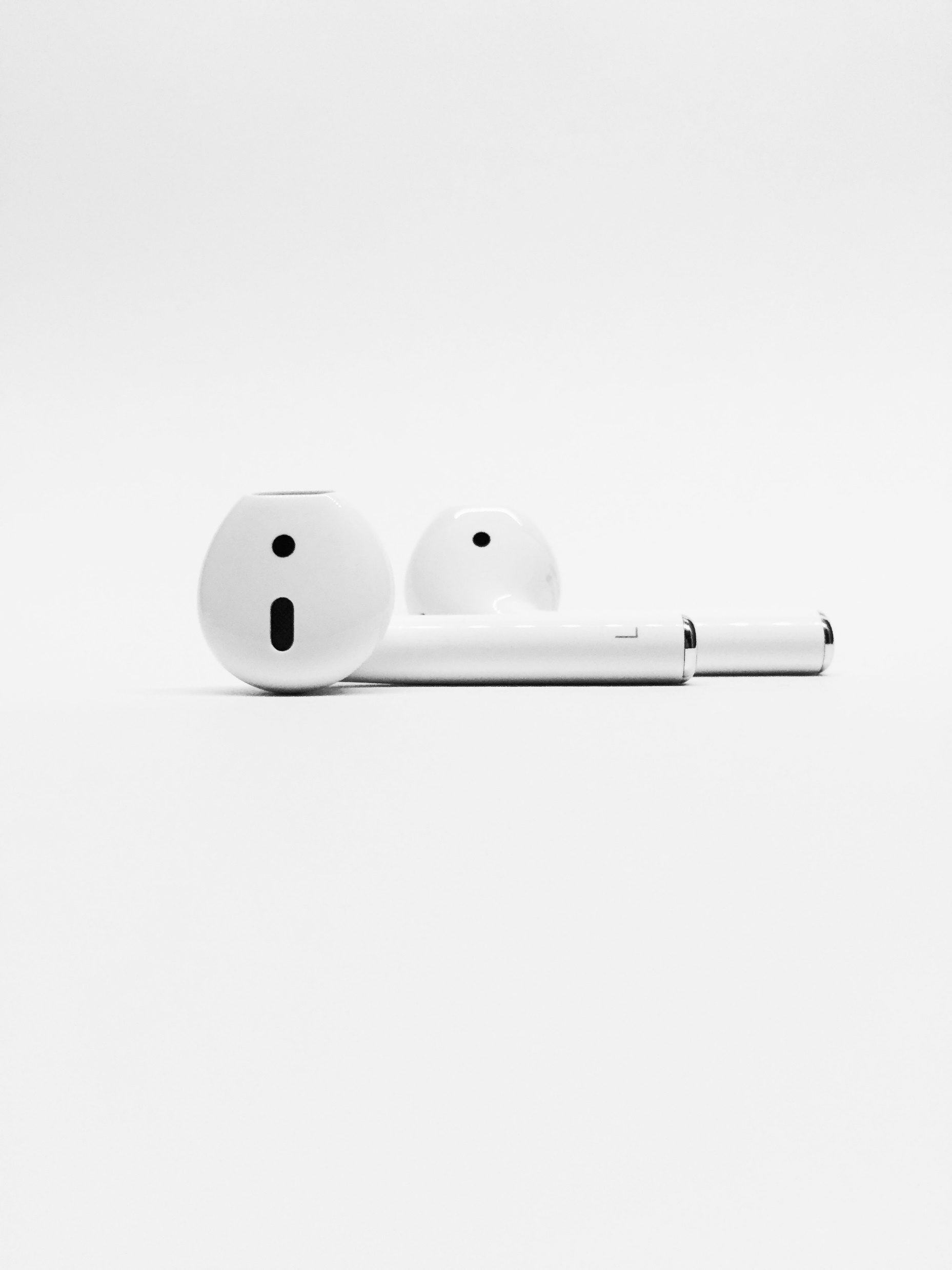 Luke 11:1-4New Living Translation
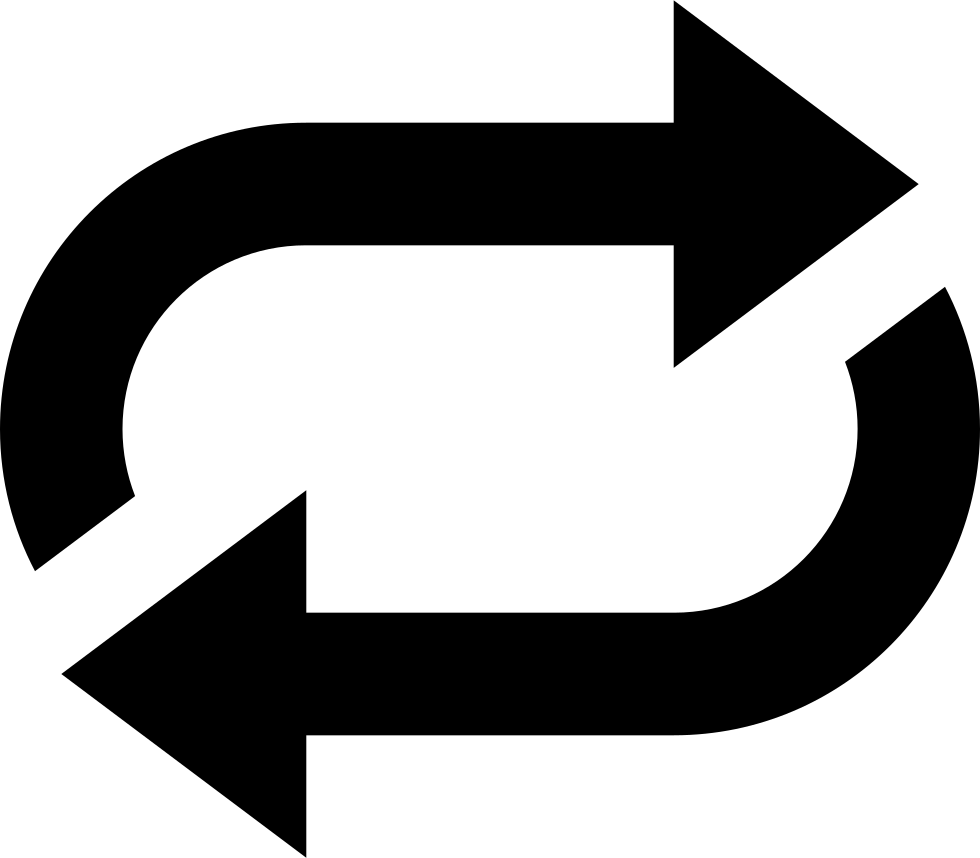 Once Jesus was in a certain place praying. As he finished, one of his disciples came to him and said, “Lord, teach us to pray, just as John taught his disciples.”
Jesus said, “This is how you should pray:
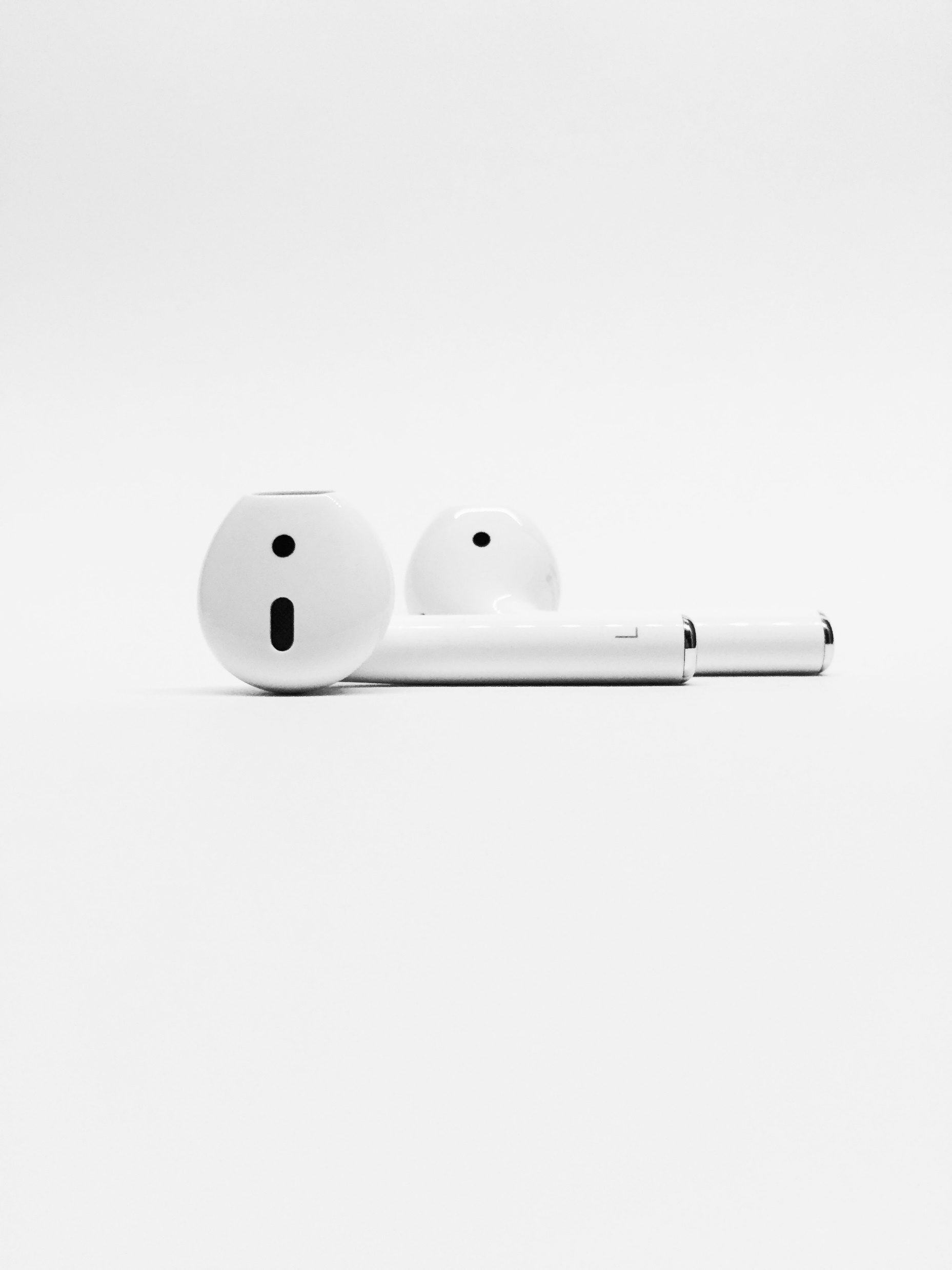 Luke 11:1-4New Living Translation
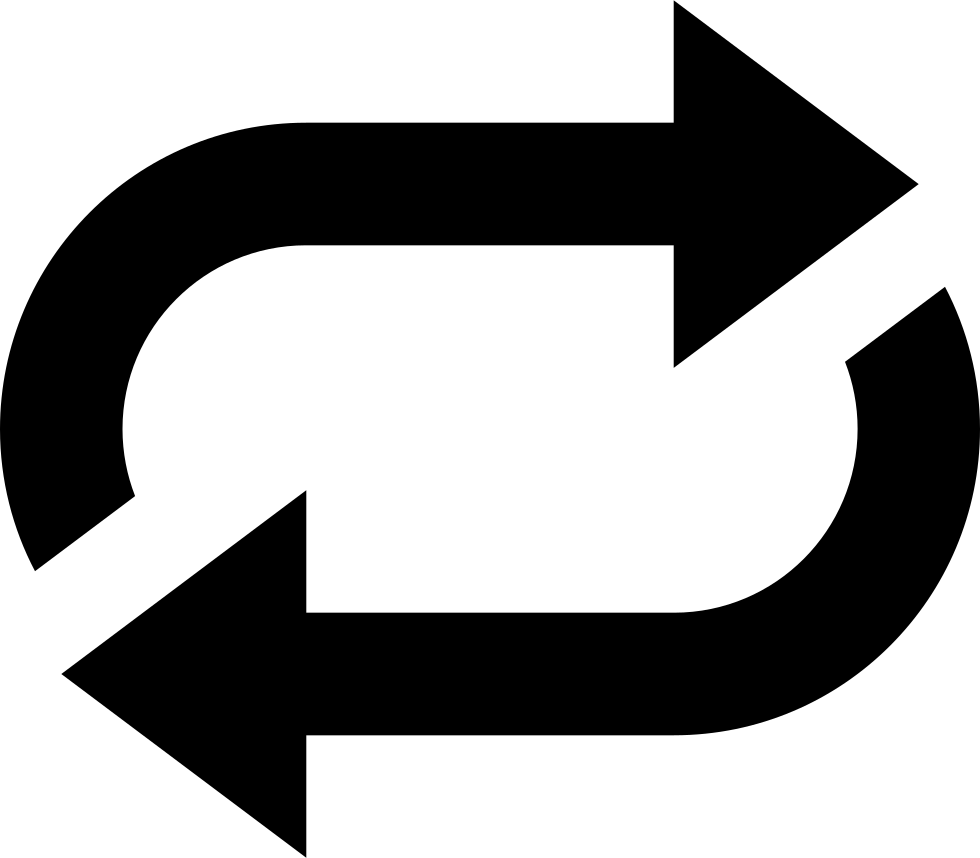 “Father, may your name be kept holy.    May your Kingdom come soon.Give us each day the food we need, and forgive us our sins,    as we forgive those who sin against us.And don’t let us yield to temptation.”
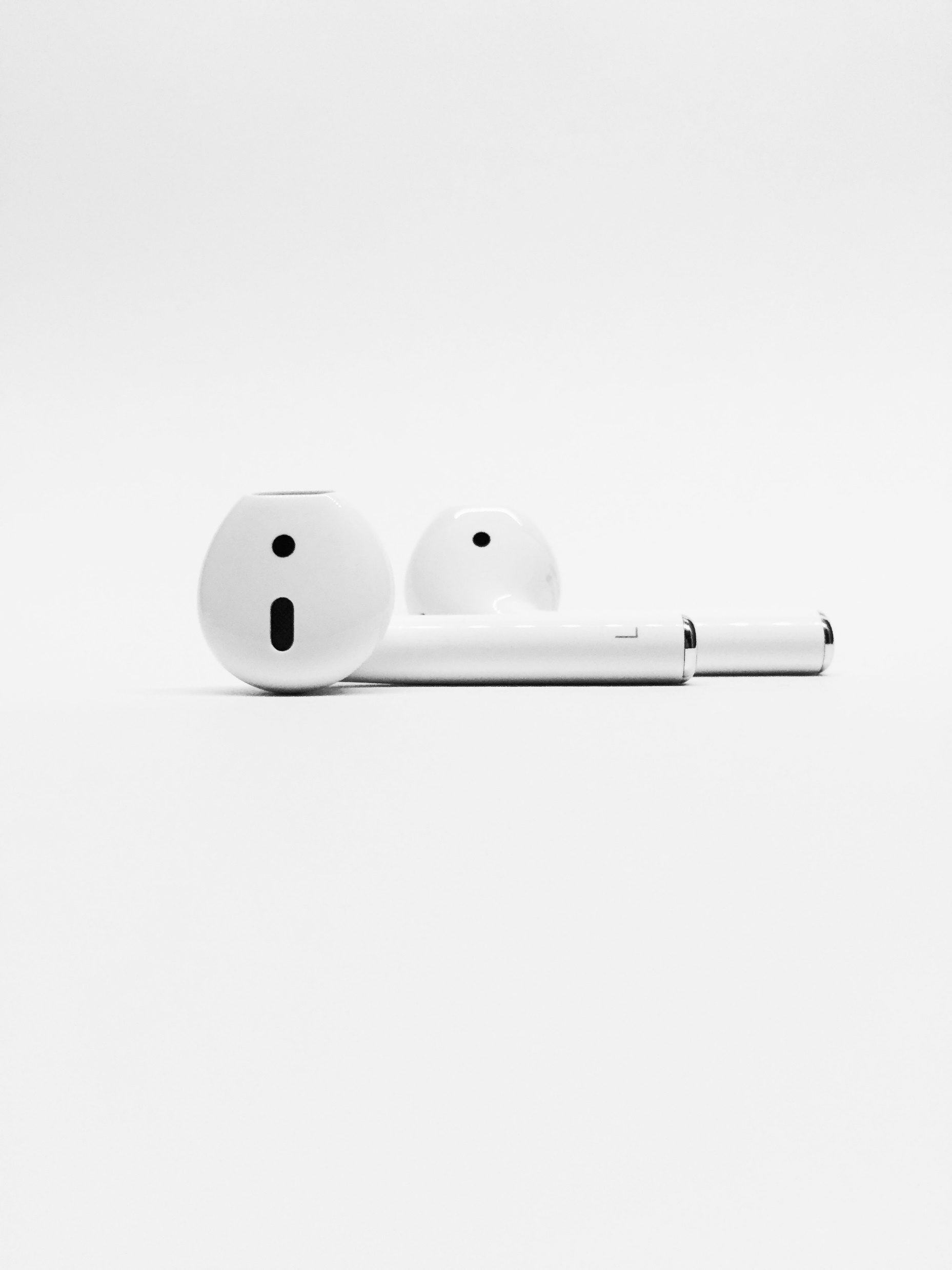 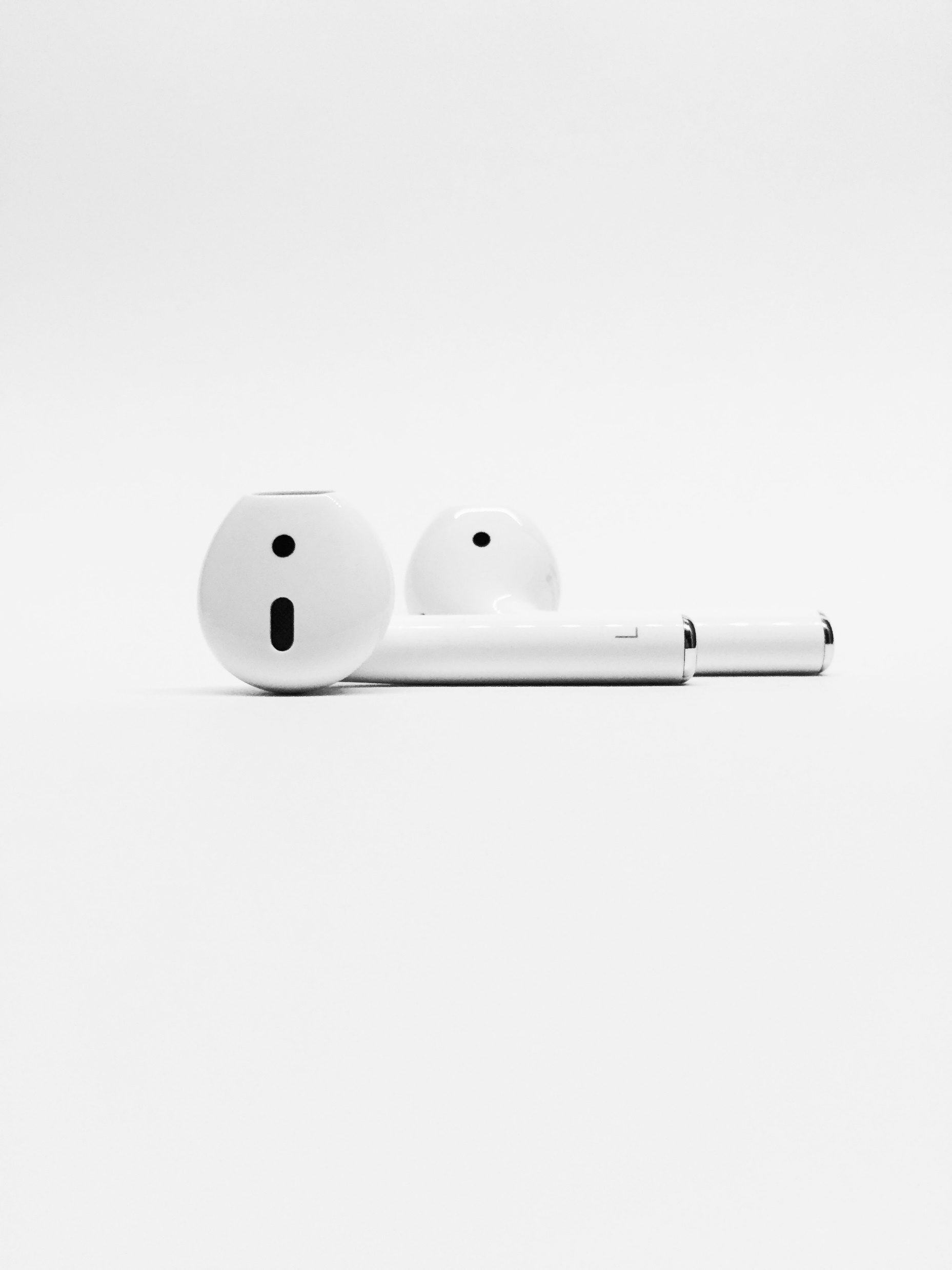 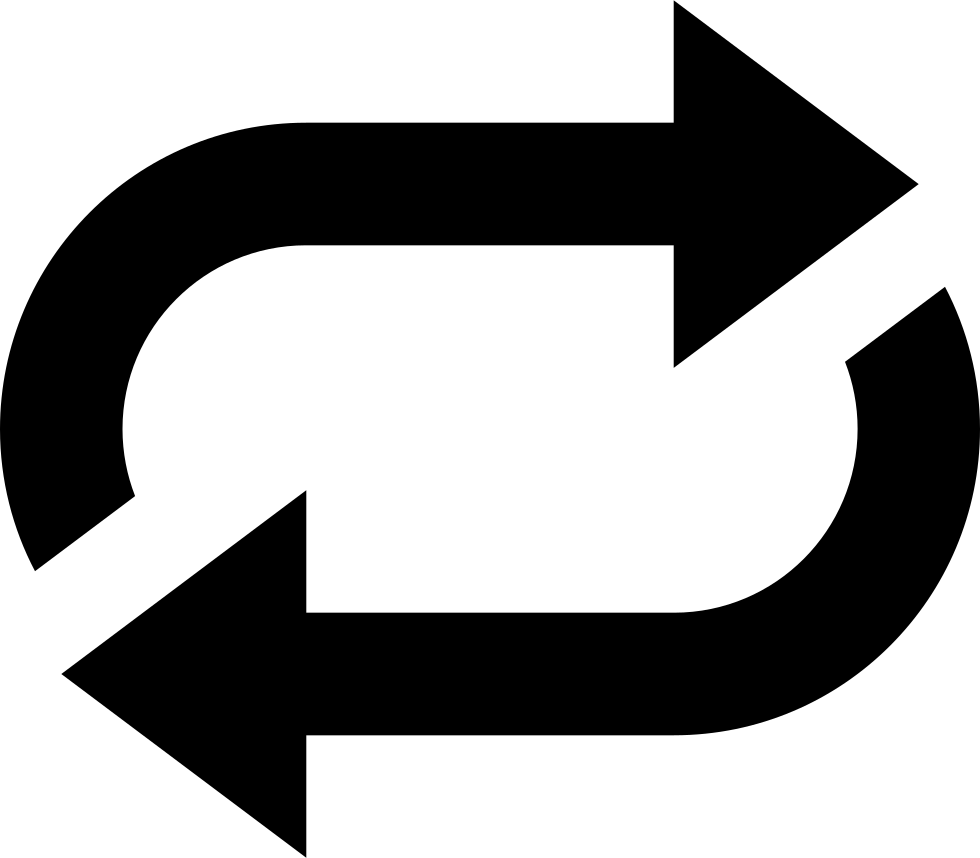 1. Praise
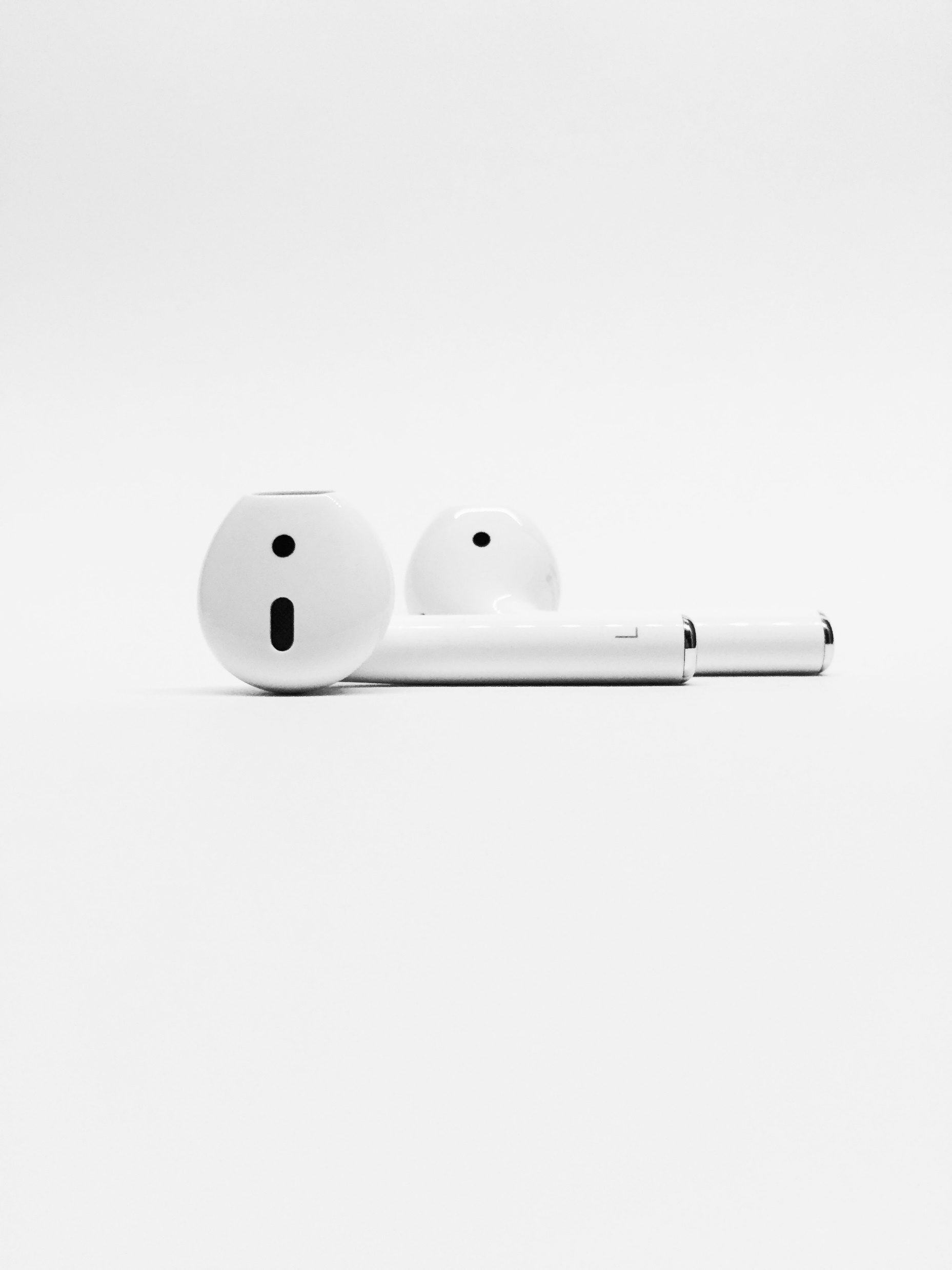 Luke 5:16New Living Translation
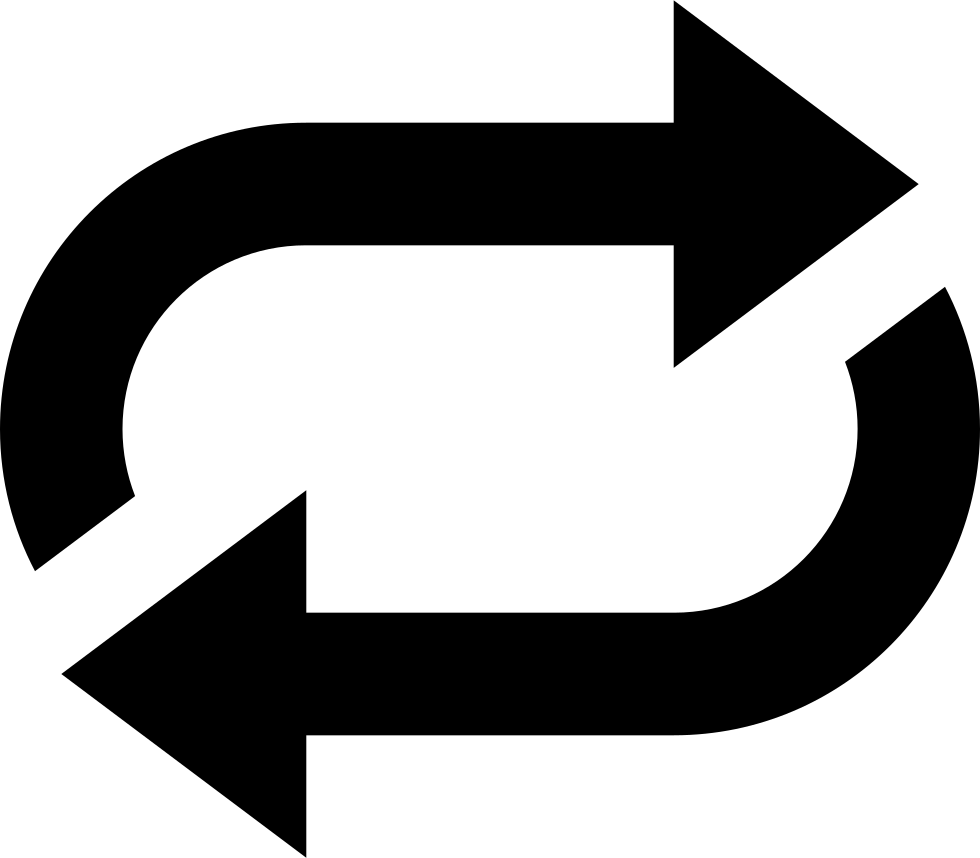 But Jesus often withdrew to the wilderness for prayer.
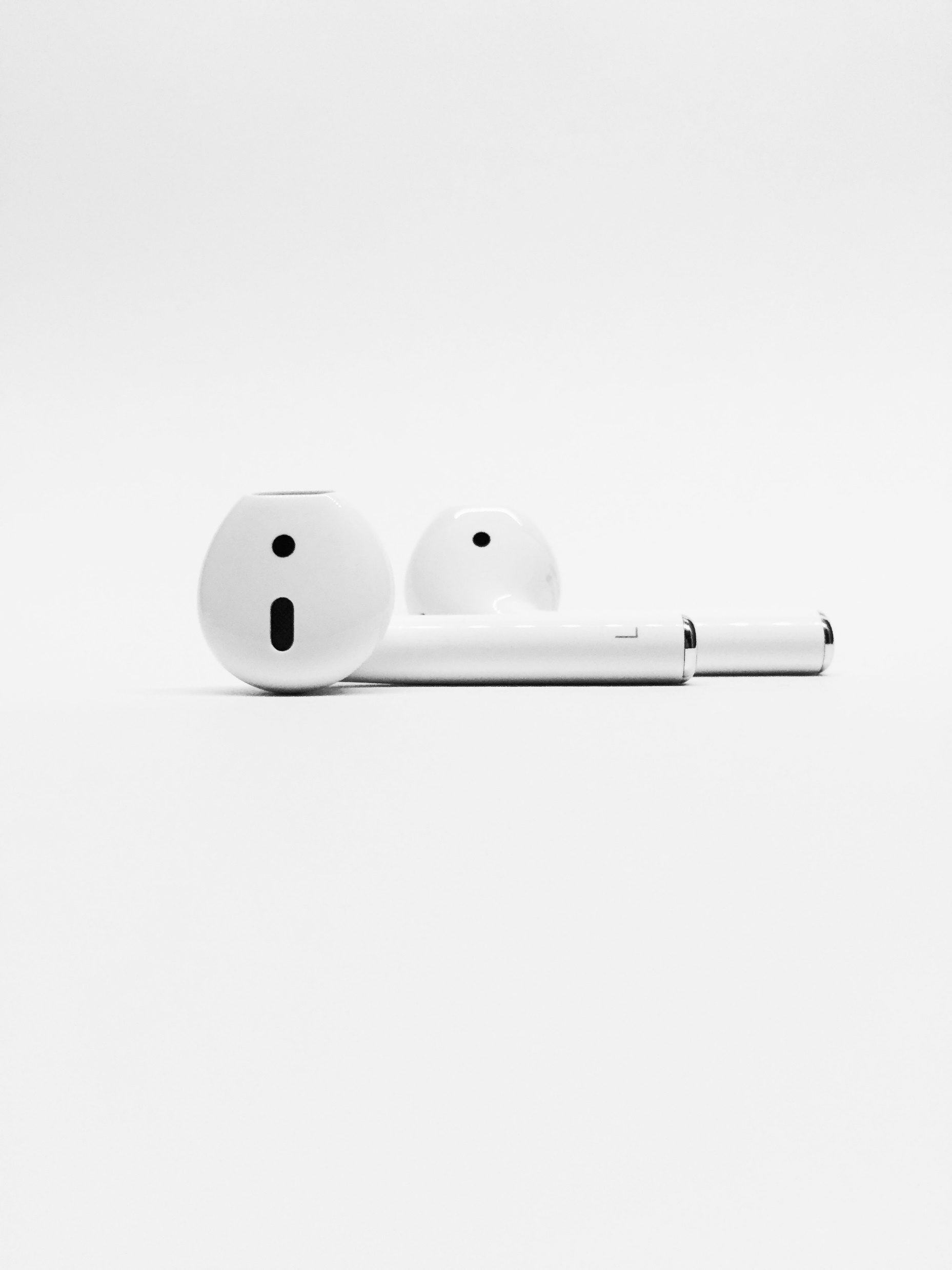 Luke 3:21-22New Living Translation
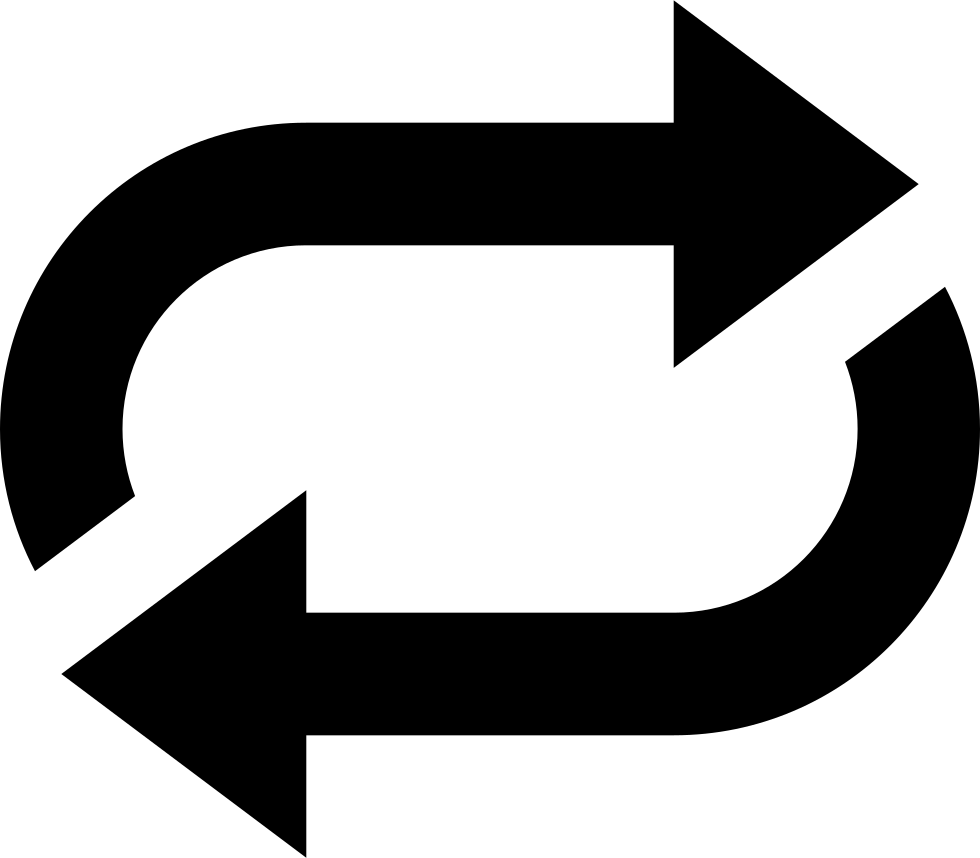 One day when the crowds were being baptized, Jesus himself was baptized. As he was praying, the heavens opened, and the Holy Spirit, in bodily form, descended on him like a dove. And a voice from heaven said, “You are my dearly loved Son, and you bring me great joy.”
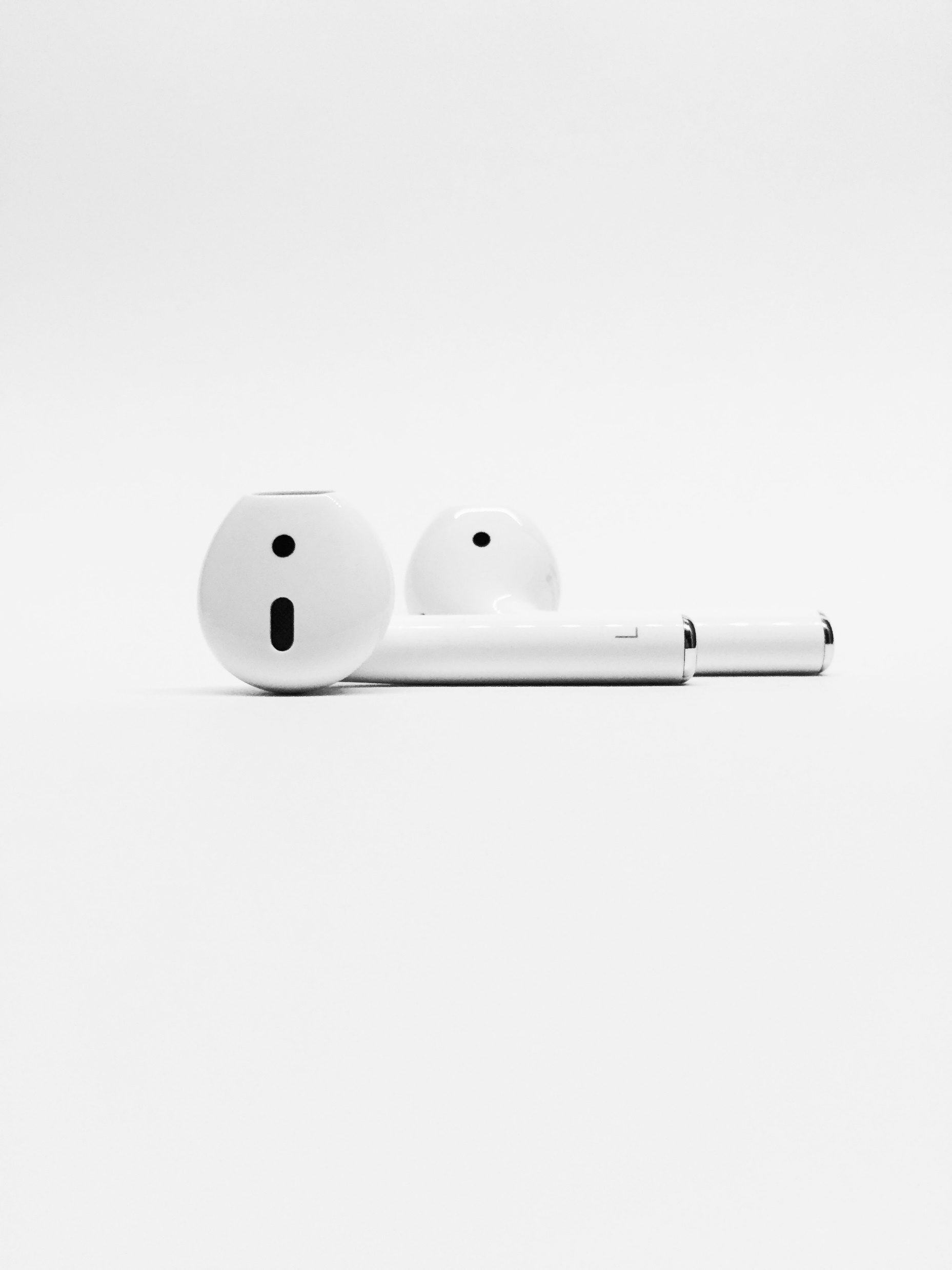 Luke 3:21-22New Living Translation
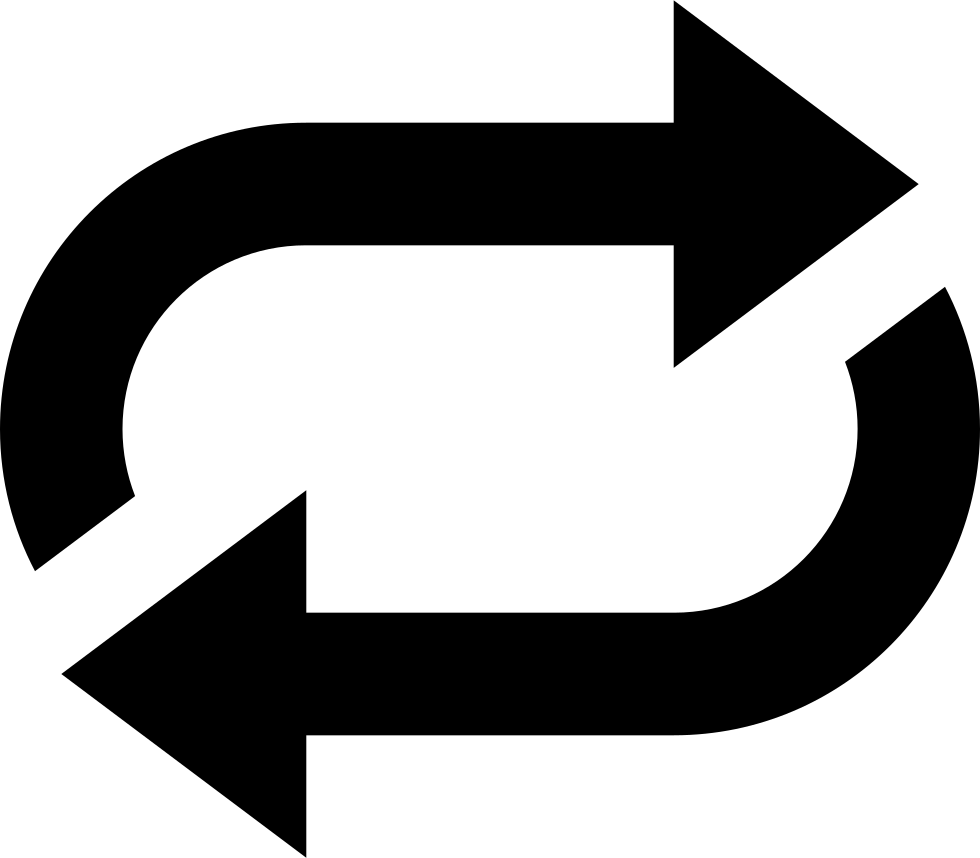 One day when the crowds were being baptized, Jesus himself was baptized. As he was praying, the heavens opened, and the Holy Spirit, in bodily form, descended on him like a dove. And a voice from heaven said, “You are my dearly loved Son, and you bring me great joy.”
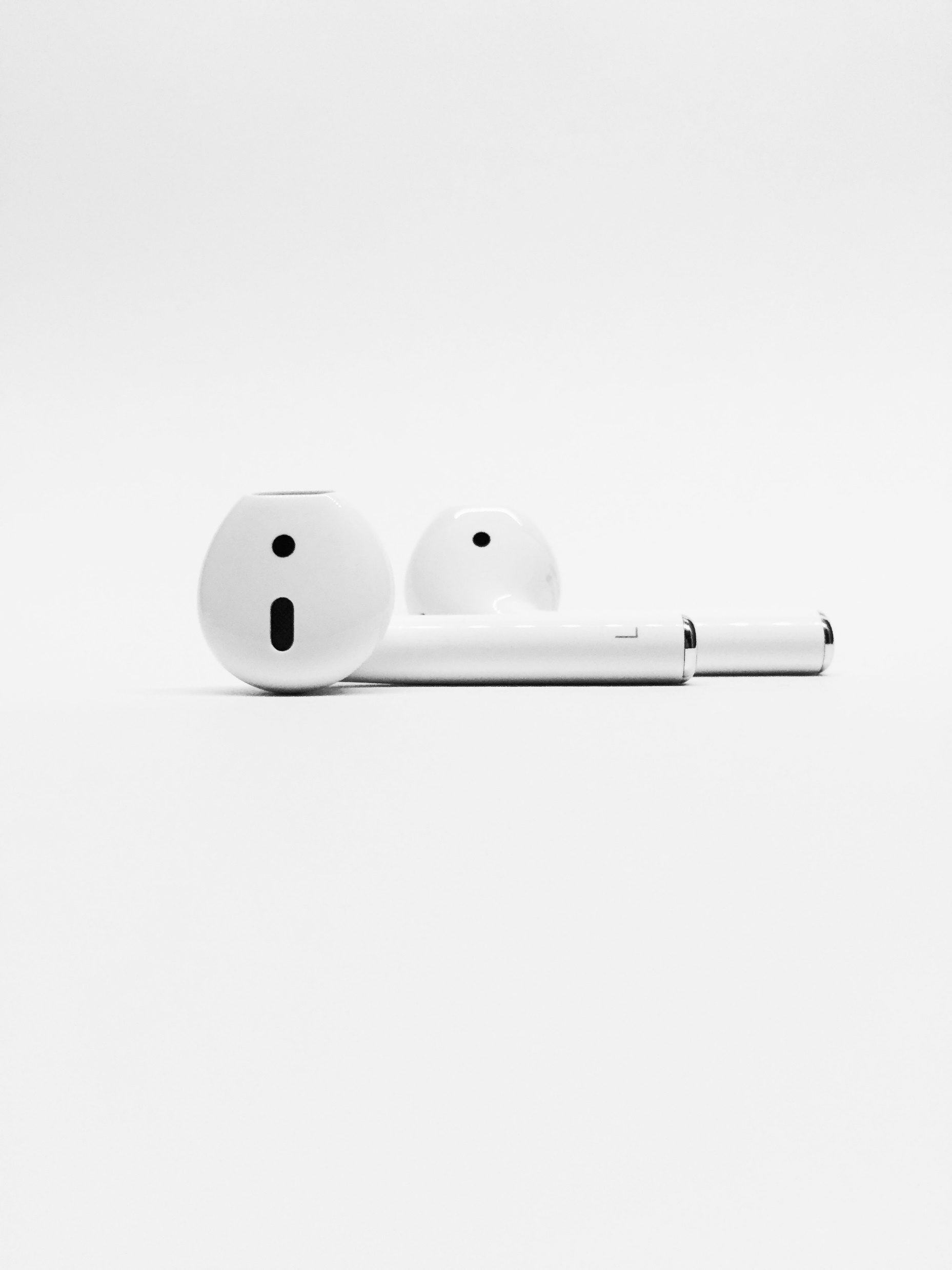 Luke 9:35New Living Translation
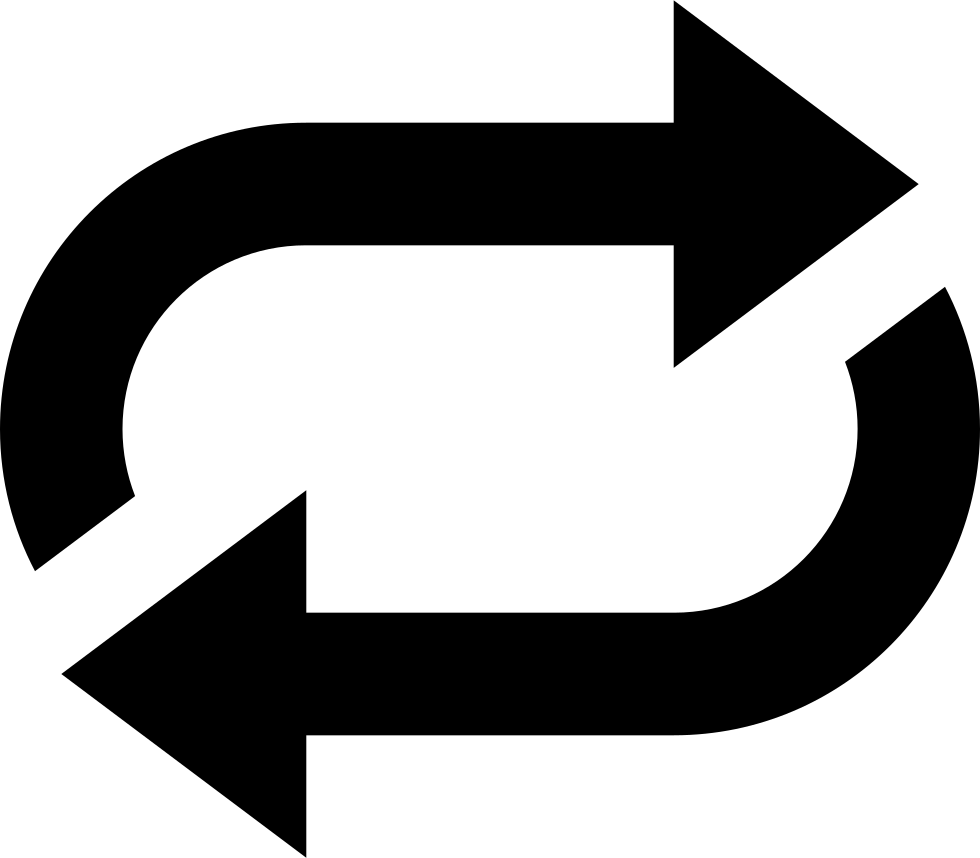 One day when the crowds were being baptized, Jesus himself was baptized. As he was praying, the heavens opened, and the Holy Spirit, in bodily form, descended on him like a dove. And a voice from heaven said, “You are my dearly loved Son, and you bring me great joy.”
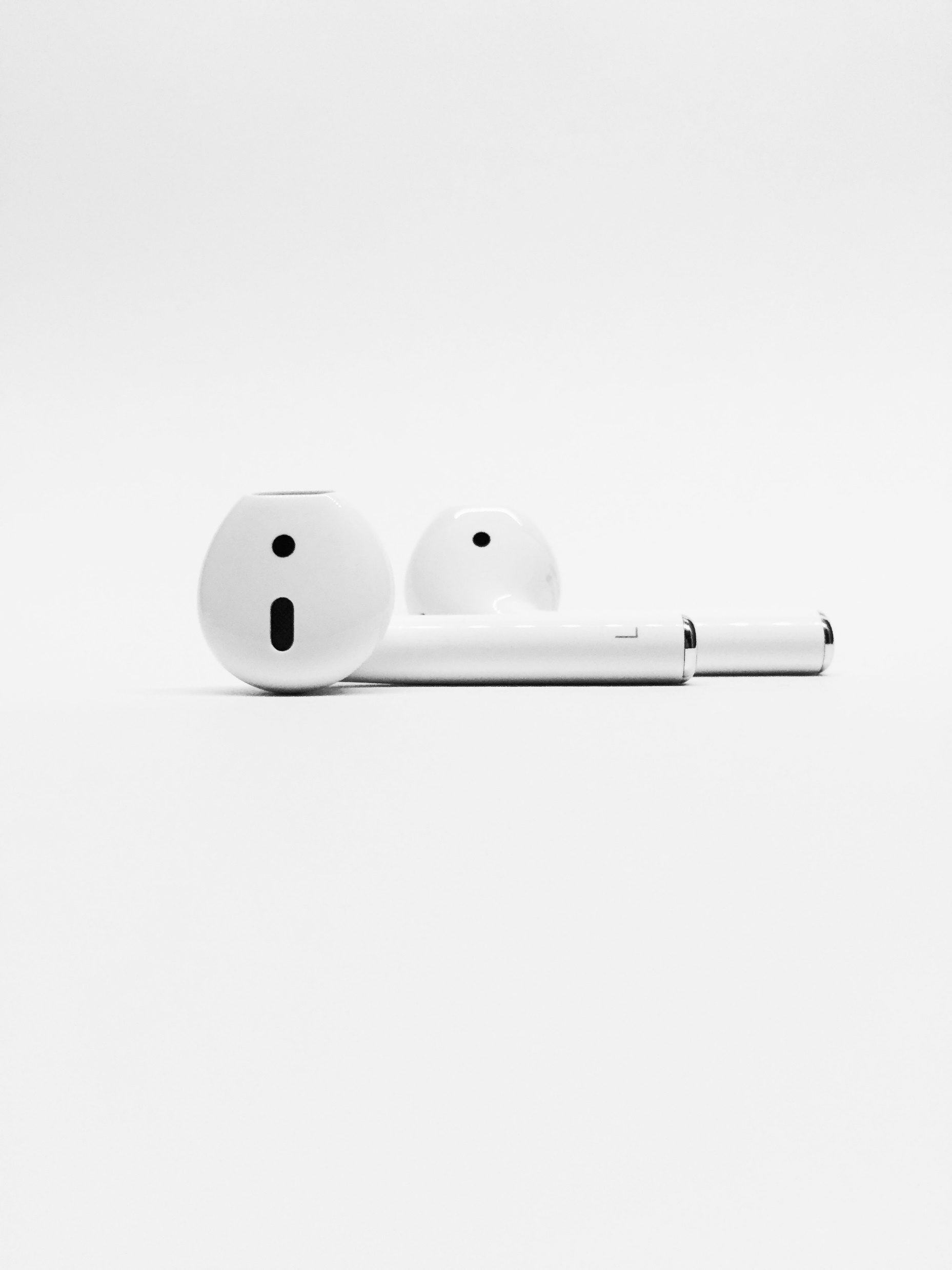 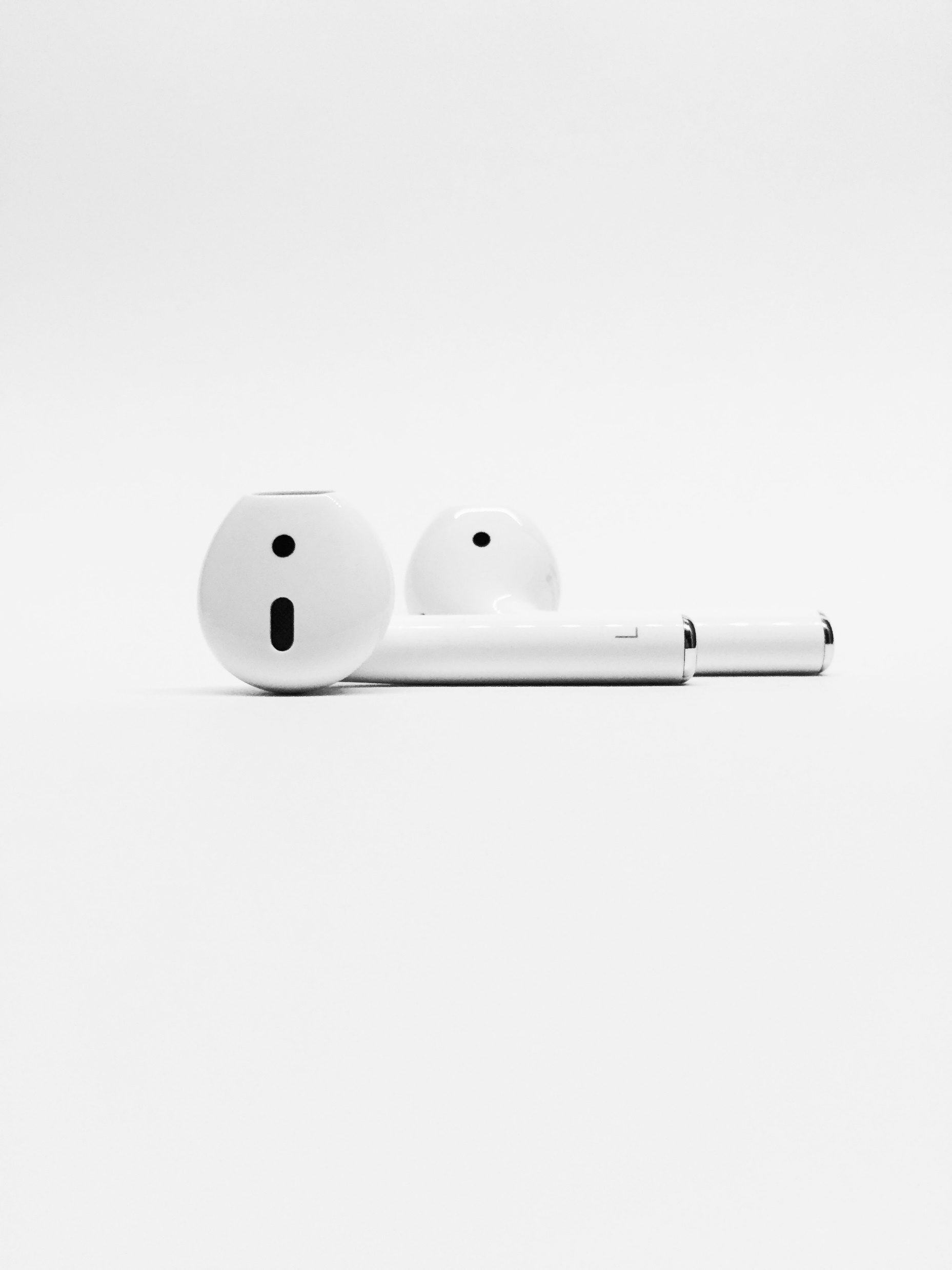 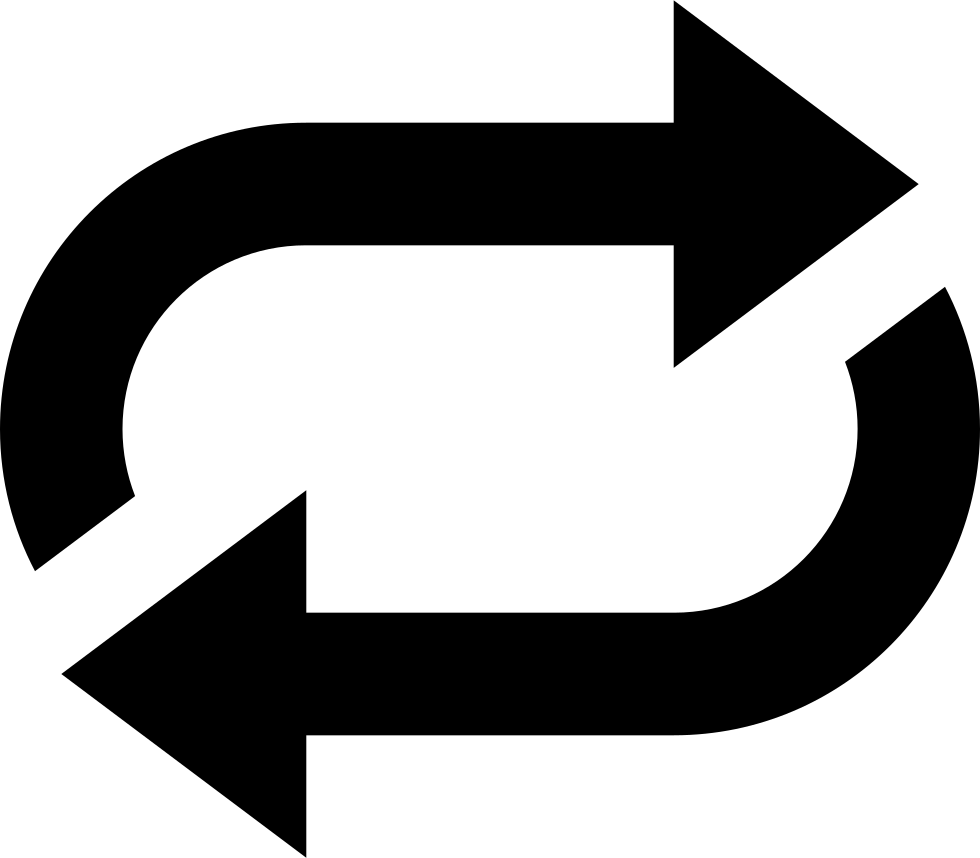 2. Submit
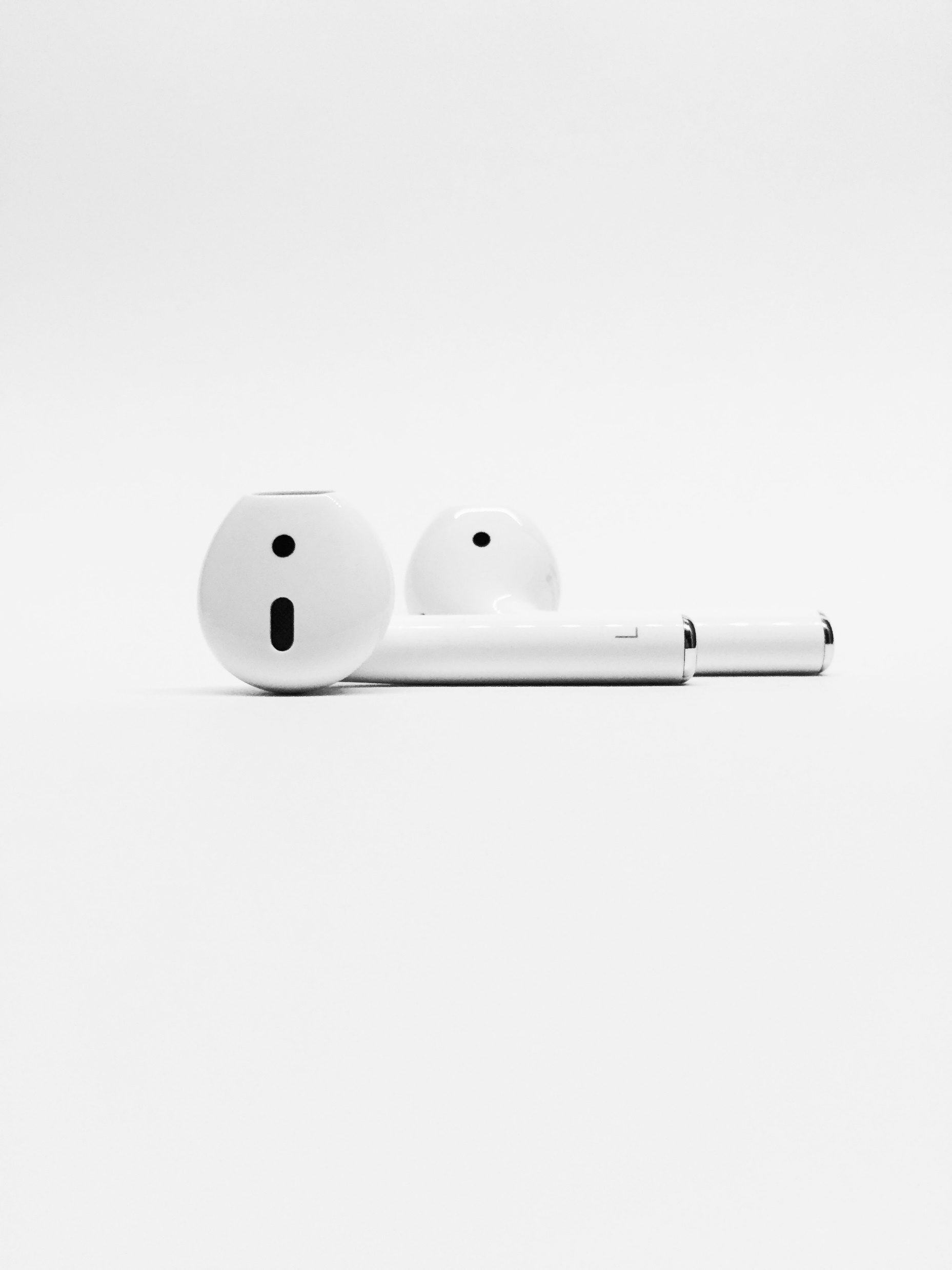 Luke 22:42New Living Translation
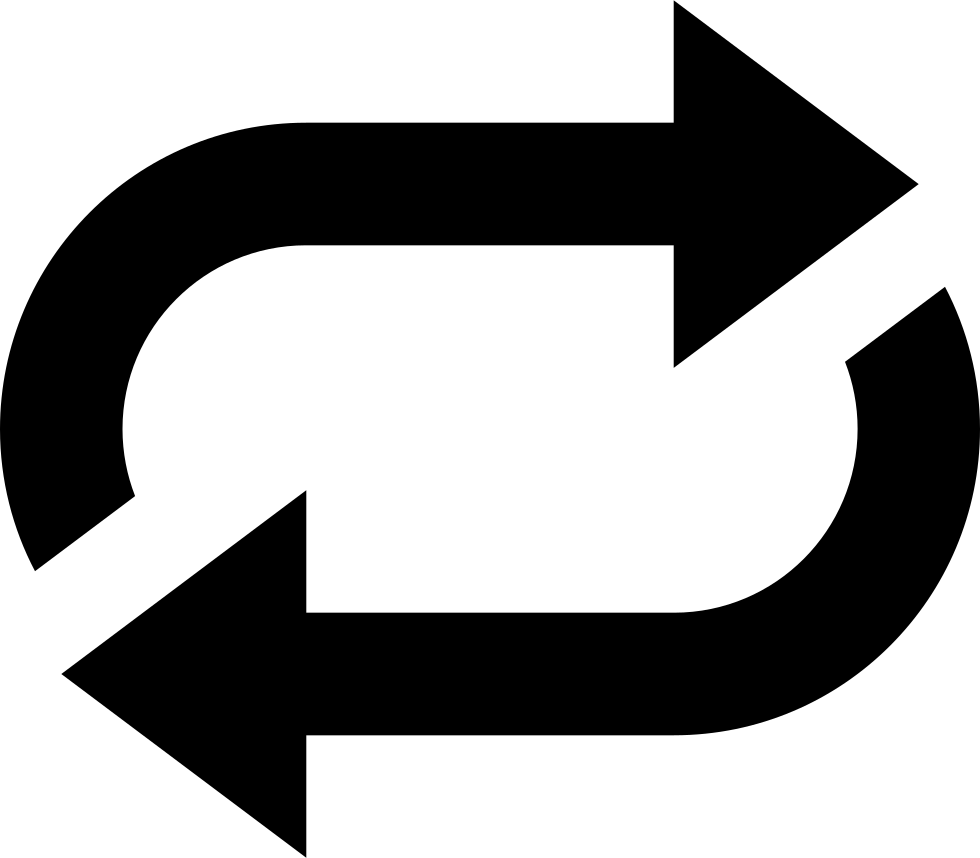 “Father, if you are willing, please take this cup of suffering away from me. Yet I want your will to be done, not mine.”
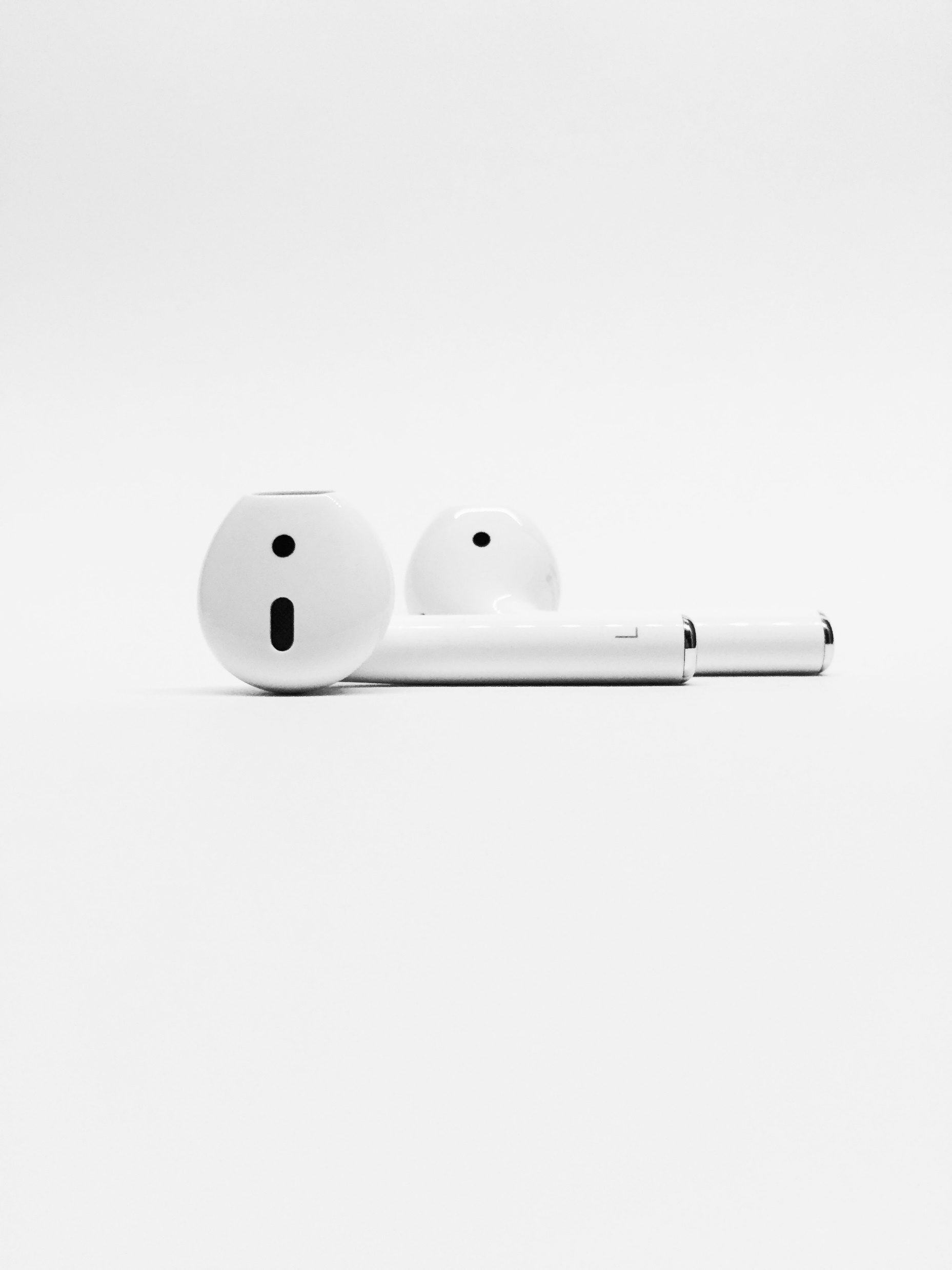 Luke 6:12-13New Living Translation
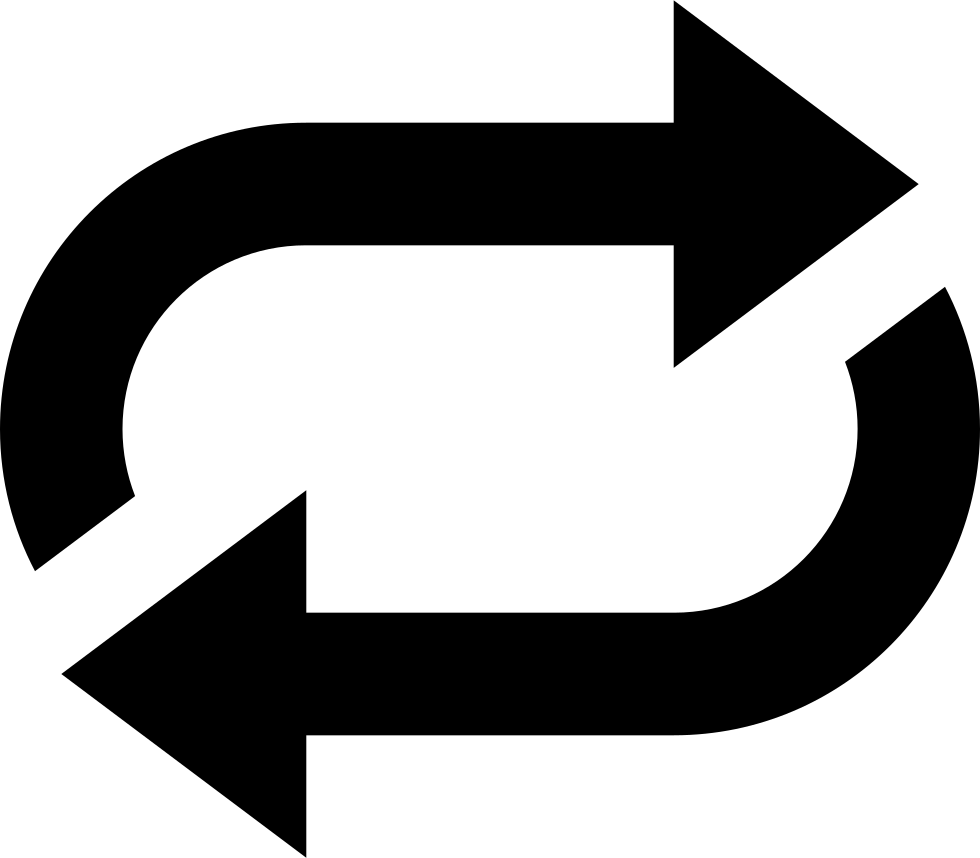 One day soon afterward Jesus went up on a mountain to pray, and he prayed to God all night. At daybreak he called together all of his disciples and chose twelve of them to be apostles.
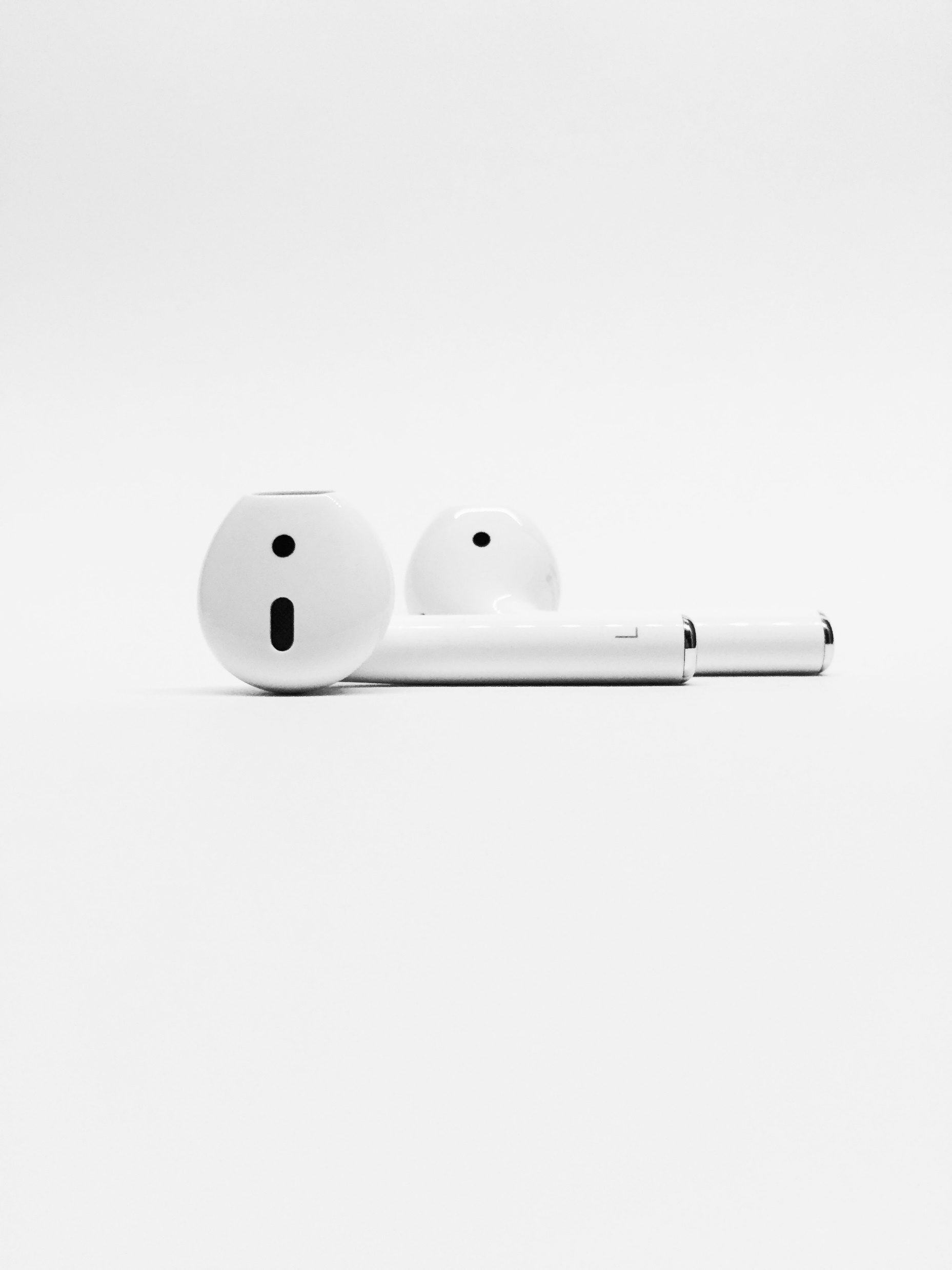 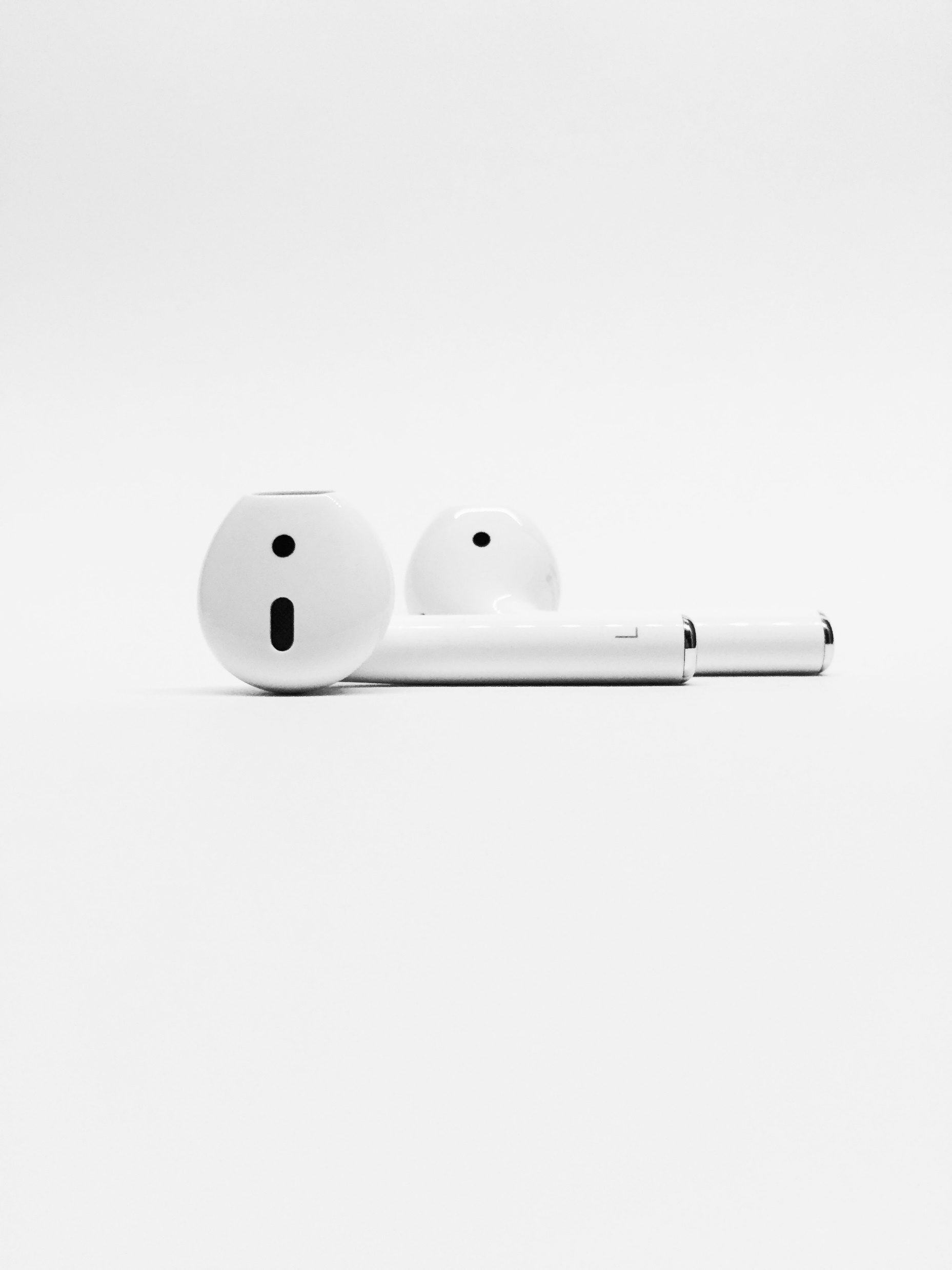 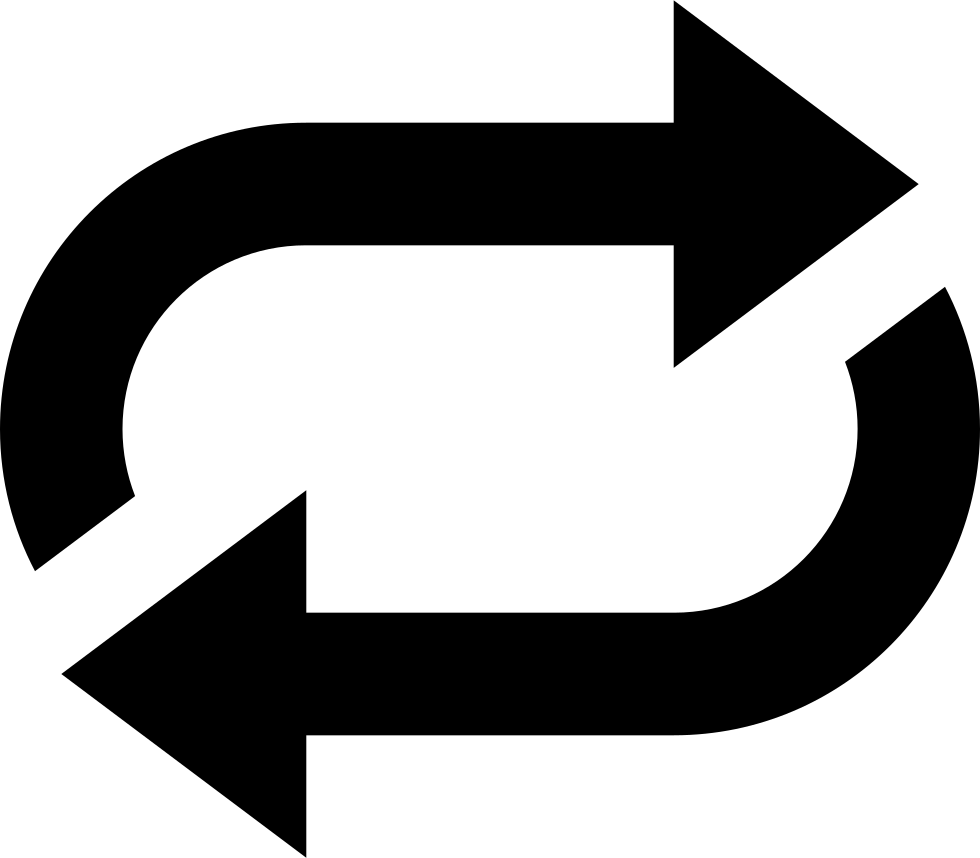 3. Practical Needs
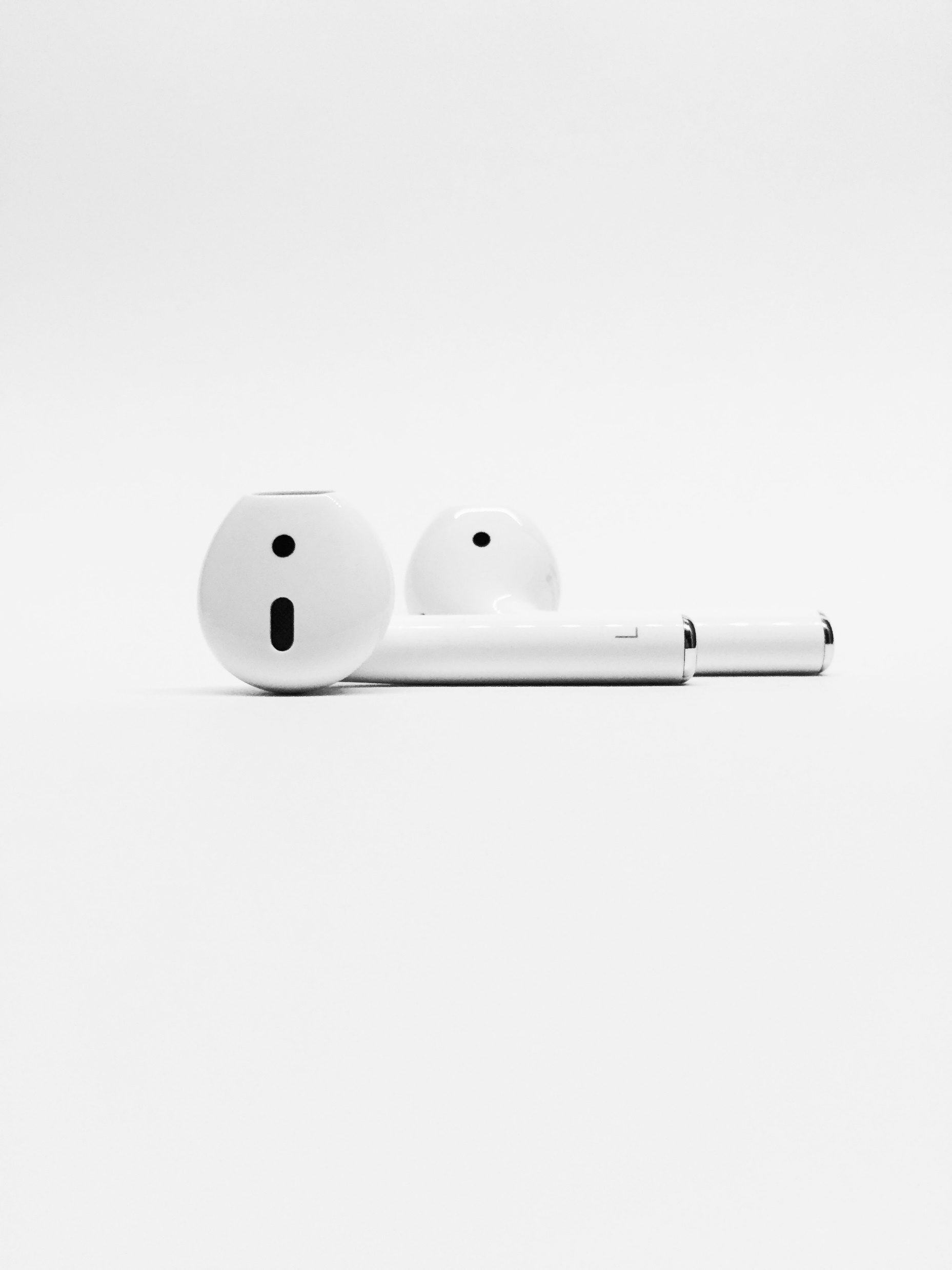 Luke 12:29-31New Living Translation
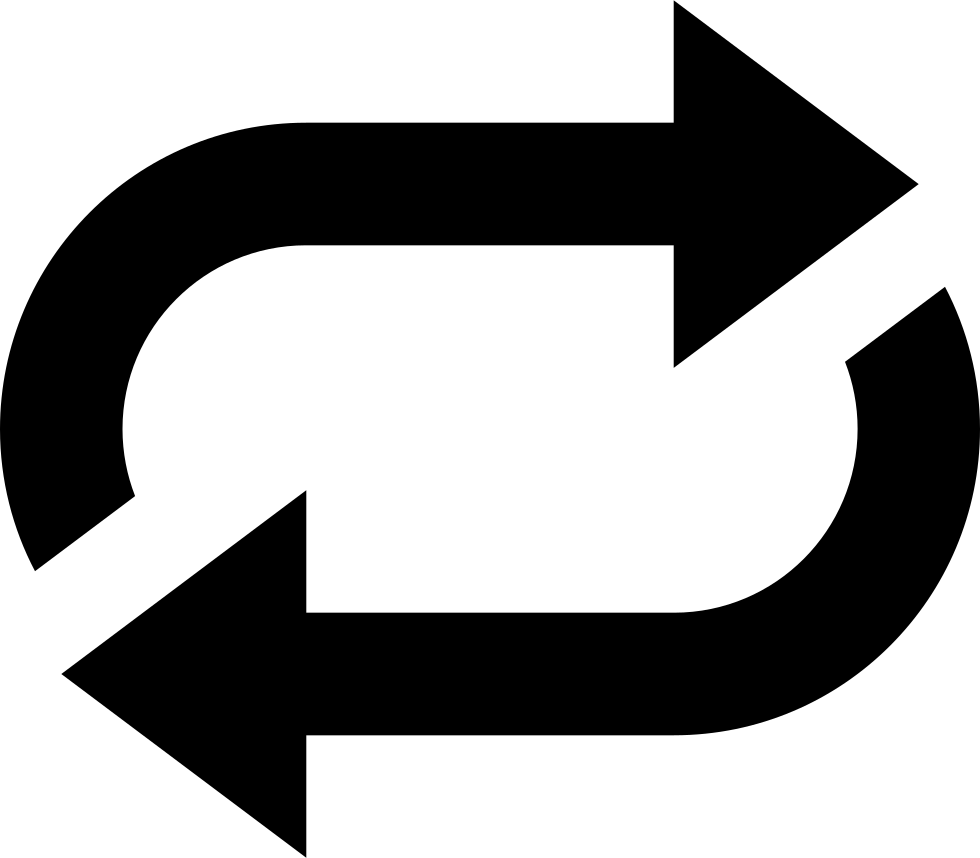 “And don’t be concerned about what to eat and what to drink. Don’t worry about such things. These things dominate the thoughts of unbelievers all over the world, but your Father already knows your needs. Seek the Kingdom of God above all else, and he will give you everything you need.
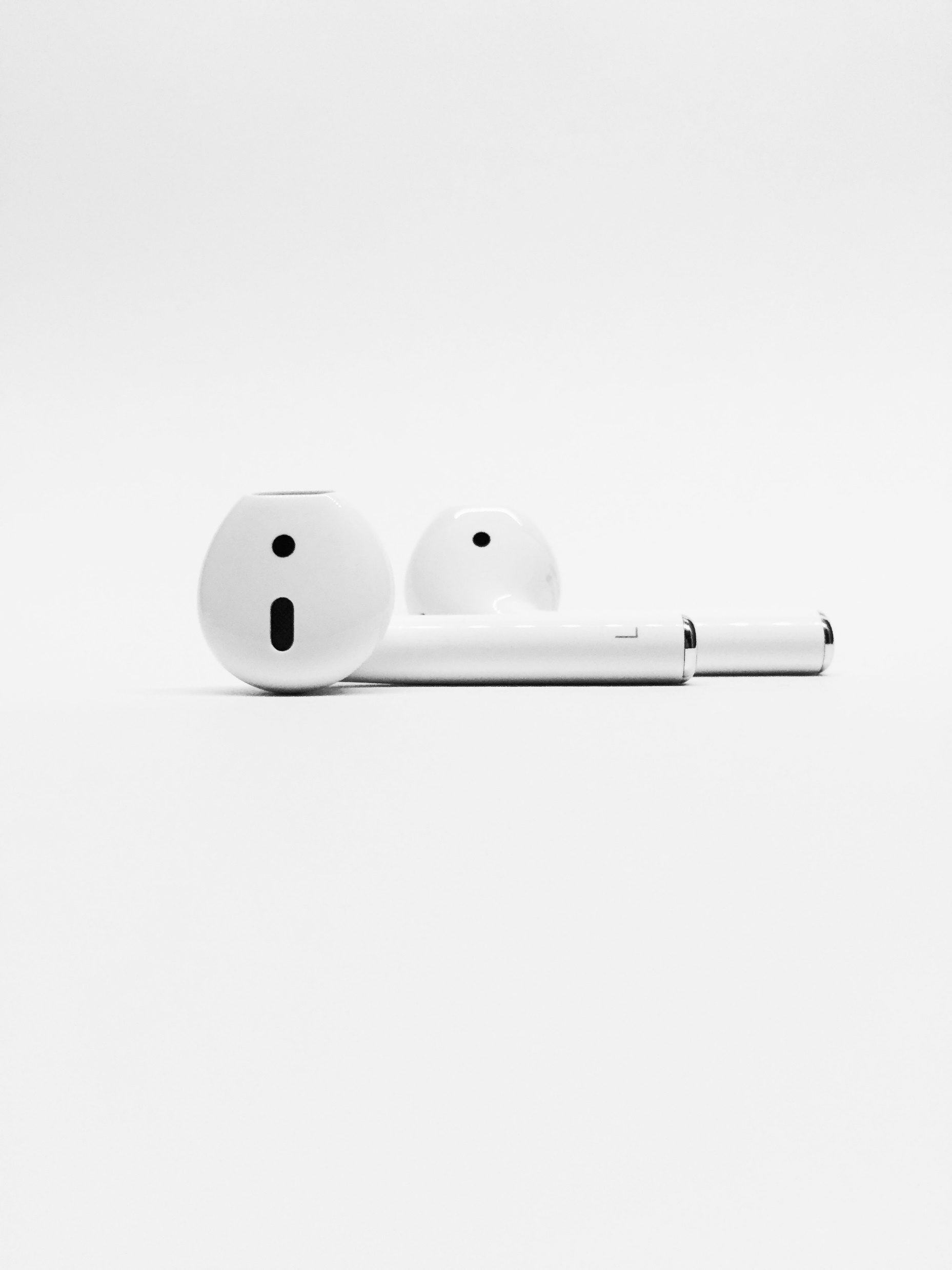 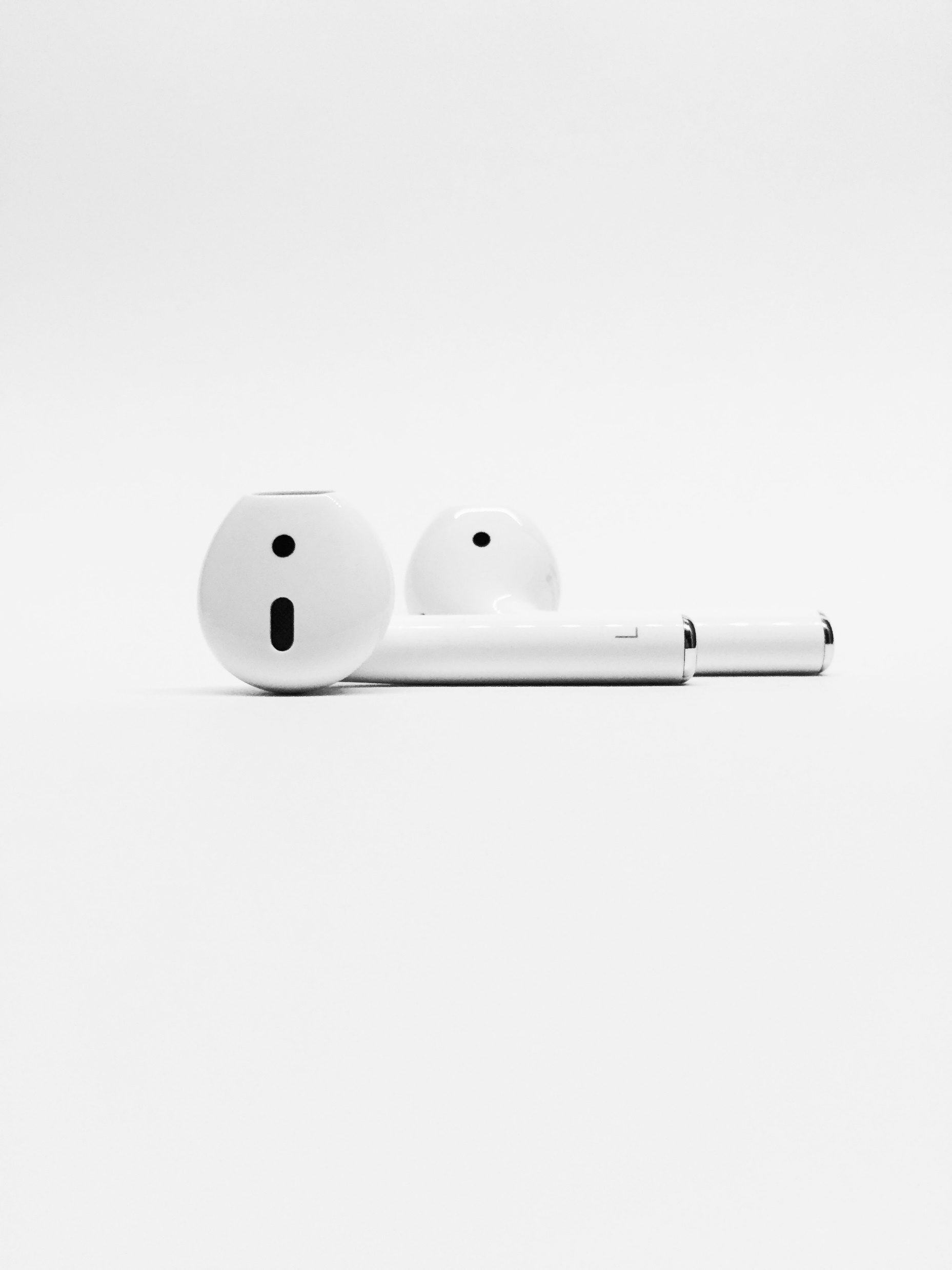 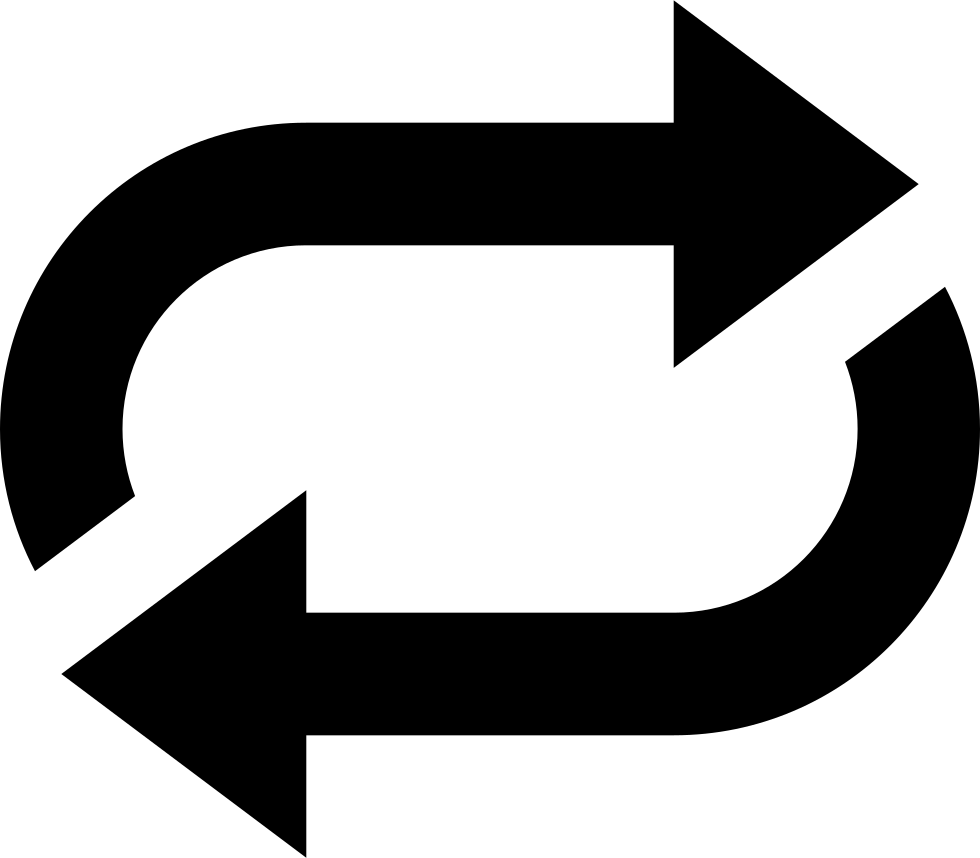 4. Spiritual Needs
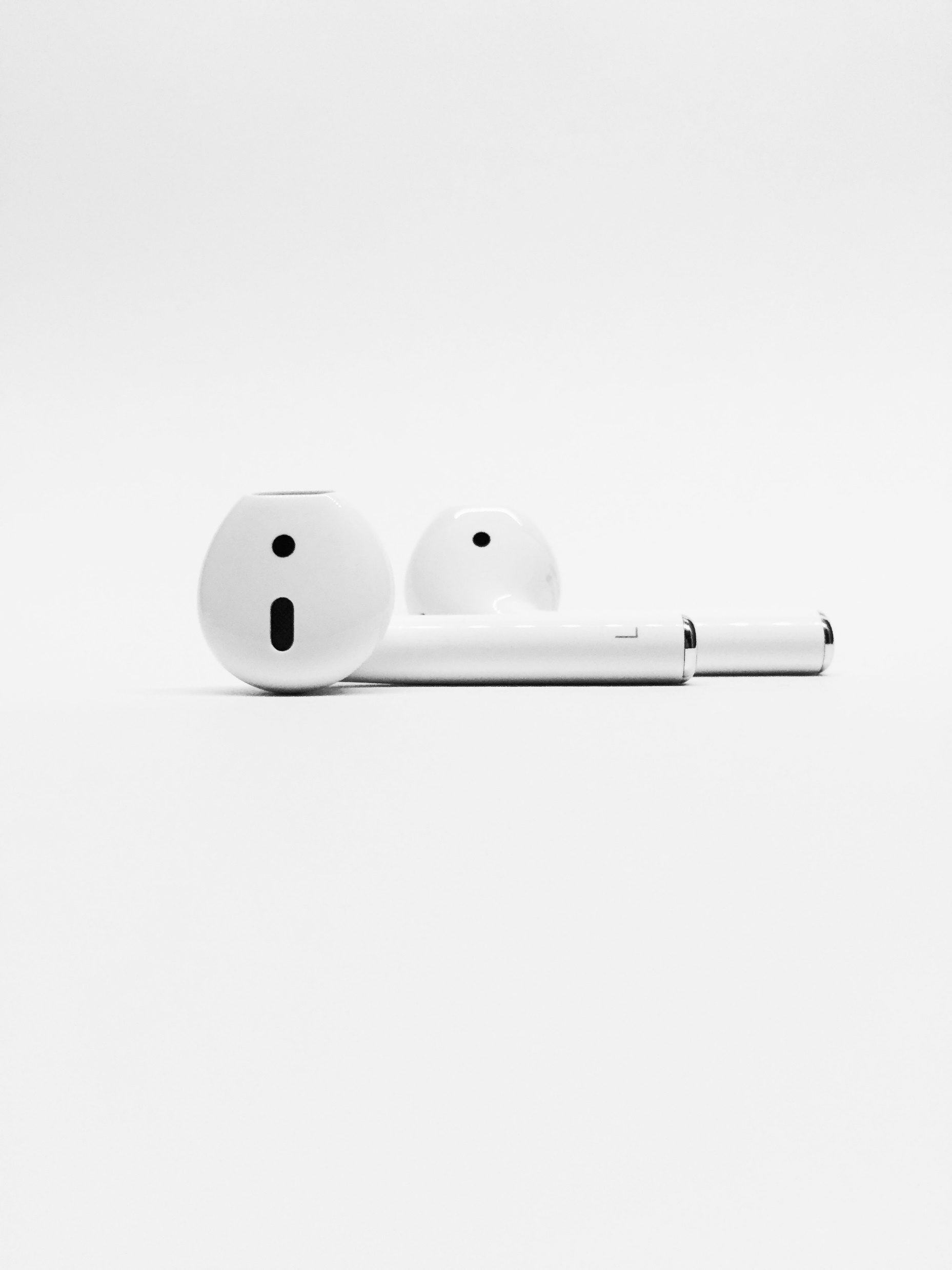 Luke 22:31-32New Living Translation
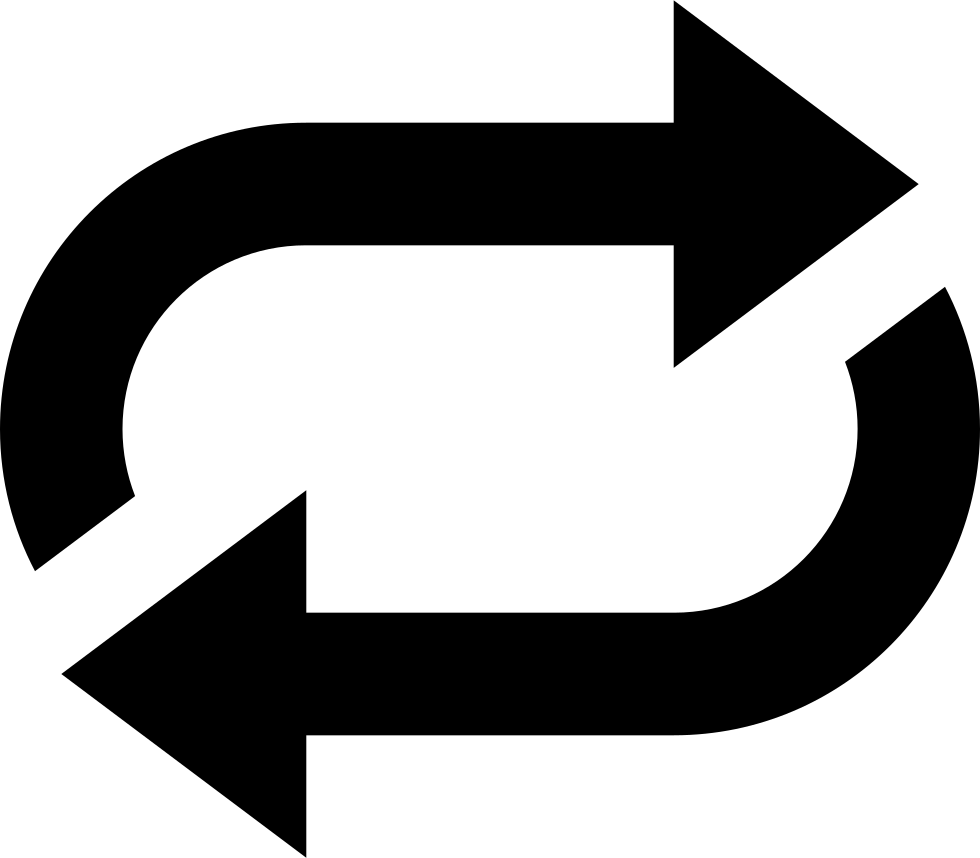 “Simon, Simon, Satan has asked to sift each of you like wheat. But I have pleaded in prayer for you, Simon, that your faith should not fail.
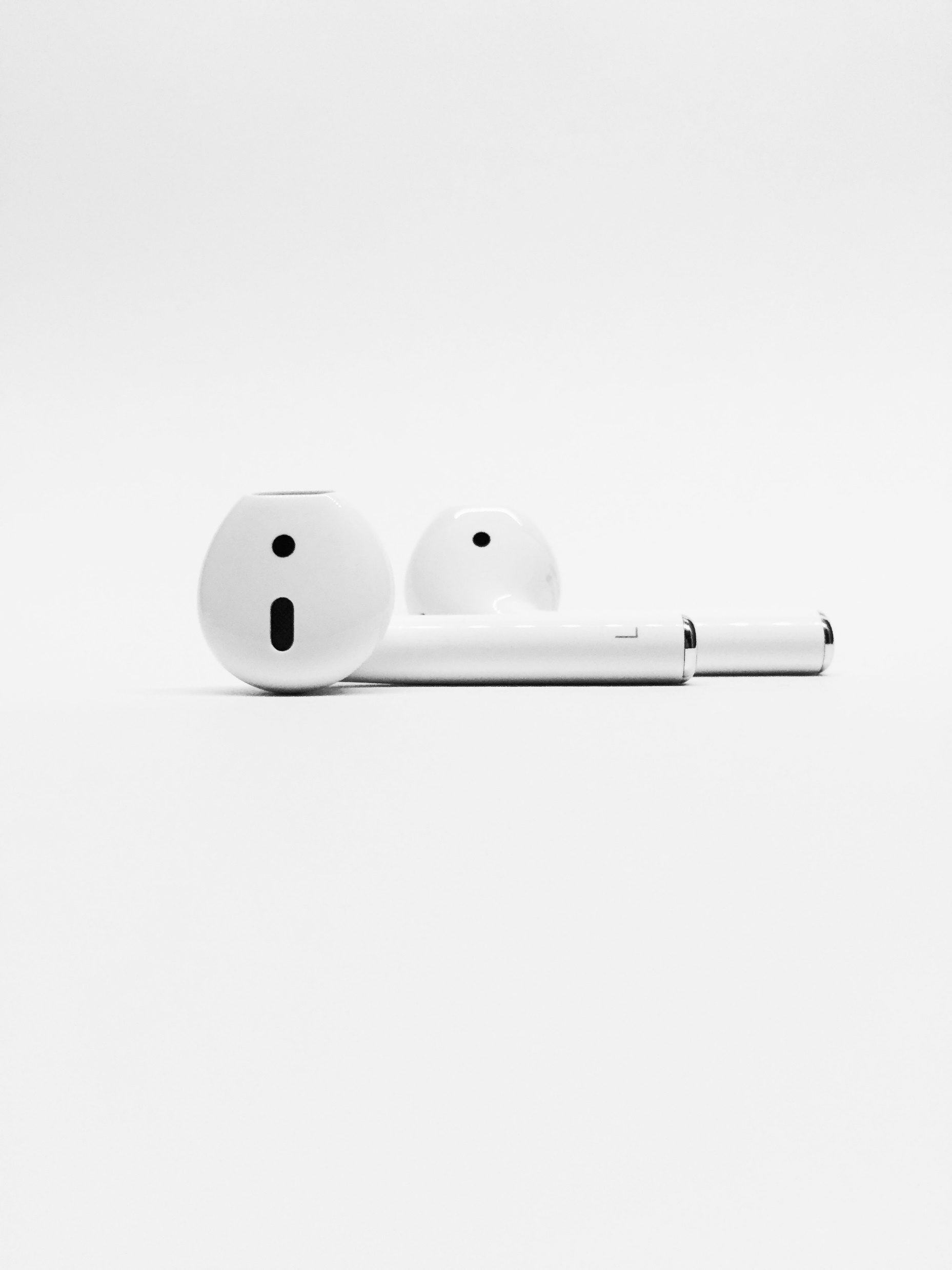 Luke 22:39-40New Living Translation
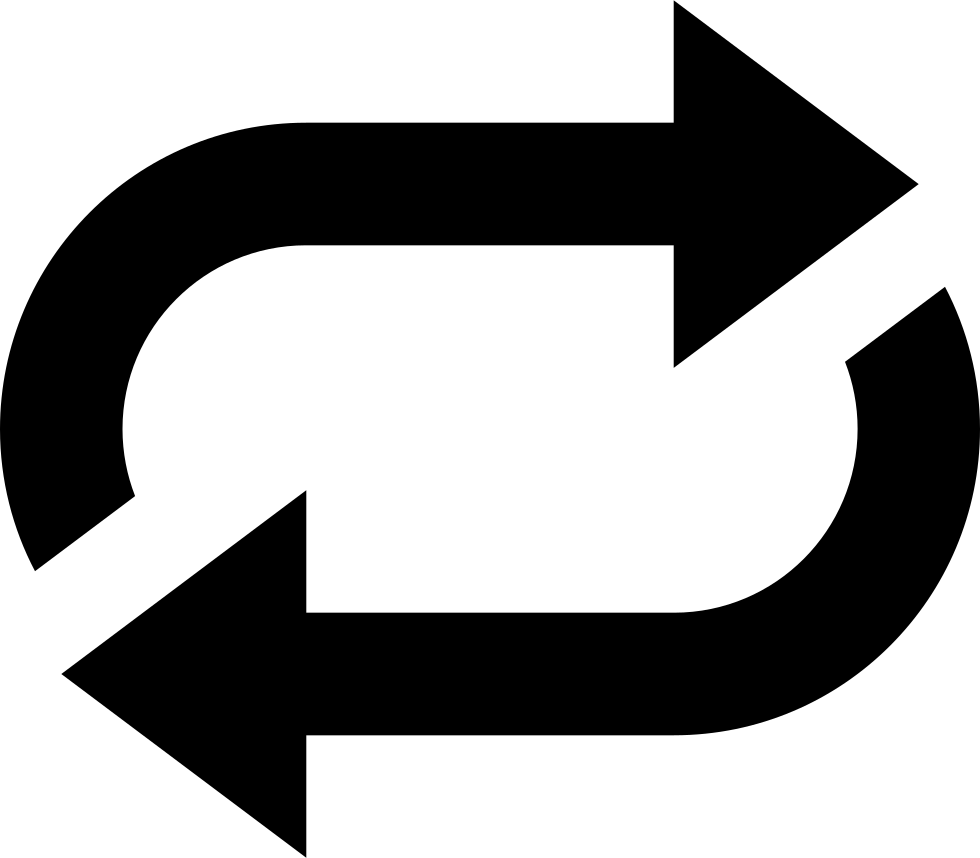 39 Then, accompanied by the disciples, Jesus left the upstairs room and went as usual to the Mount of Olives. 40 There he told them, “Pray that you will not give in to temptation.”
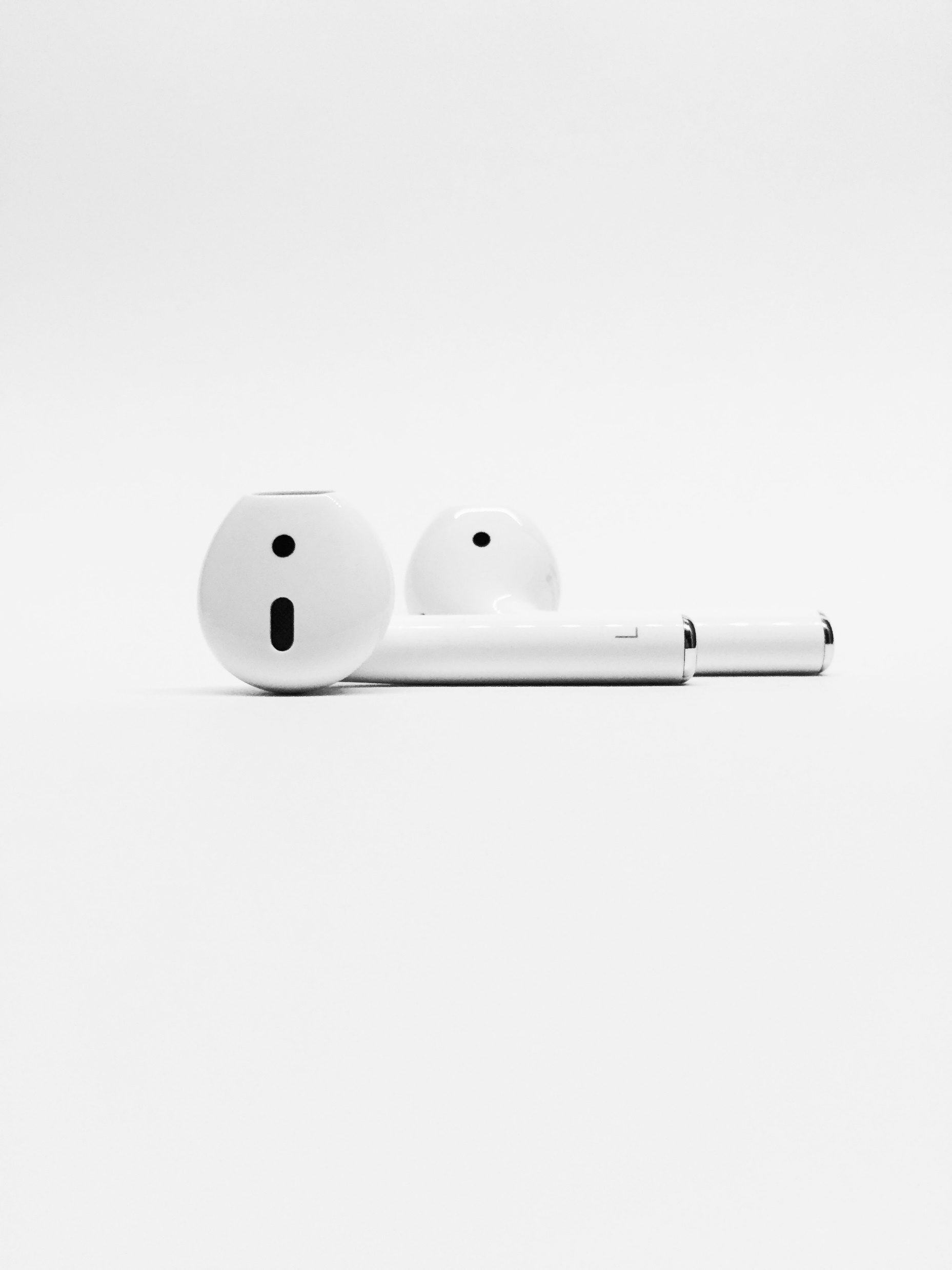 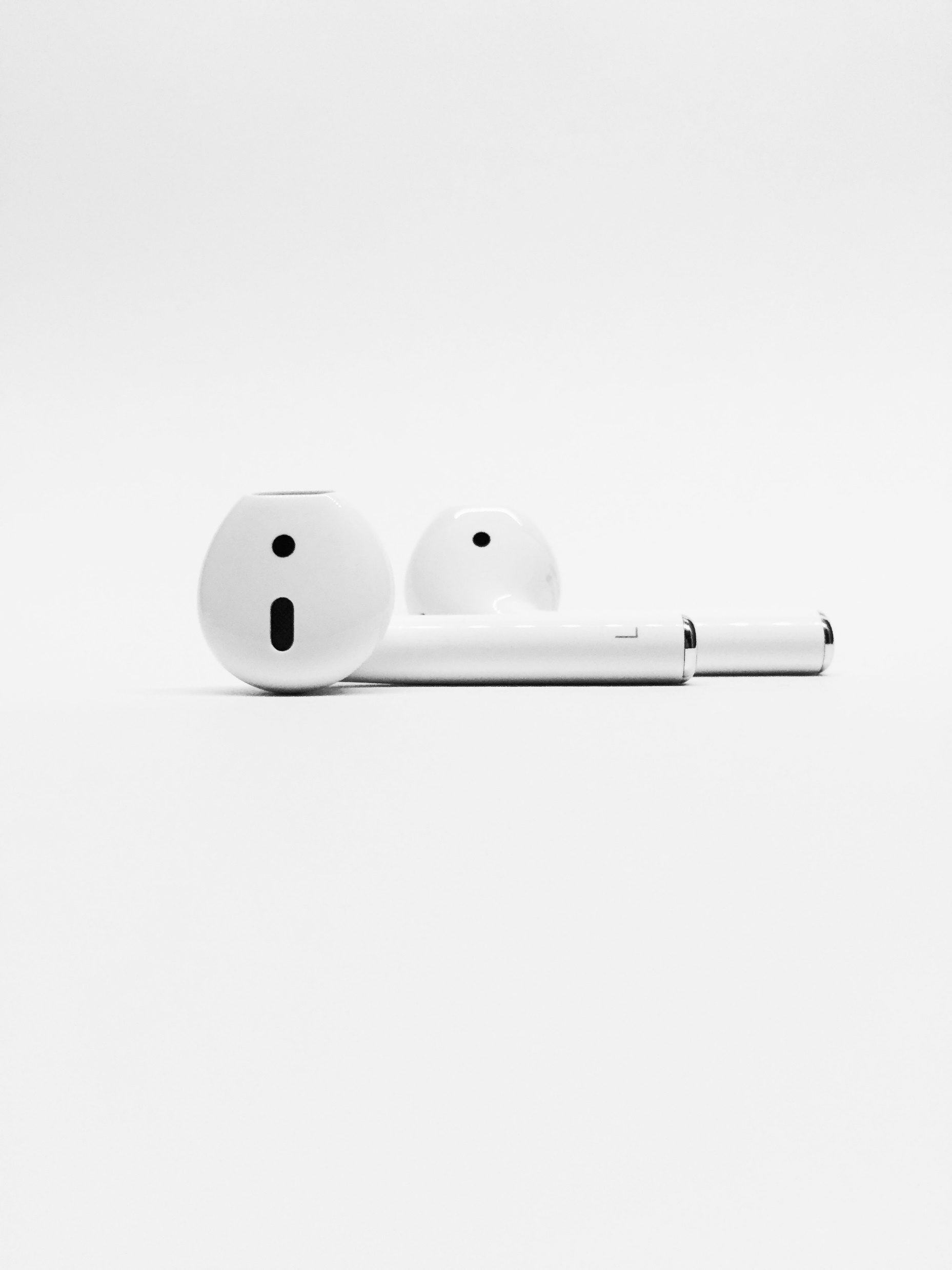 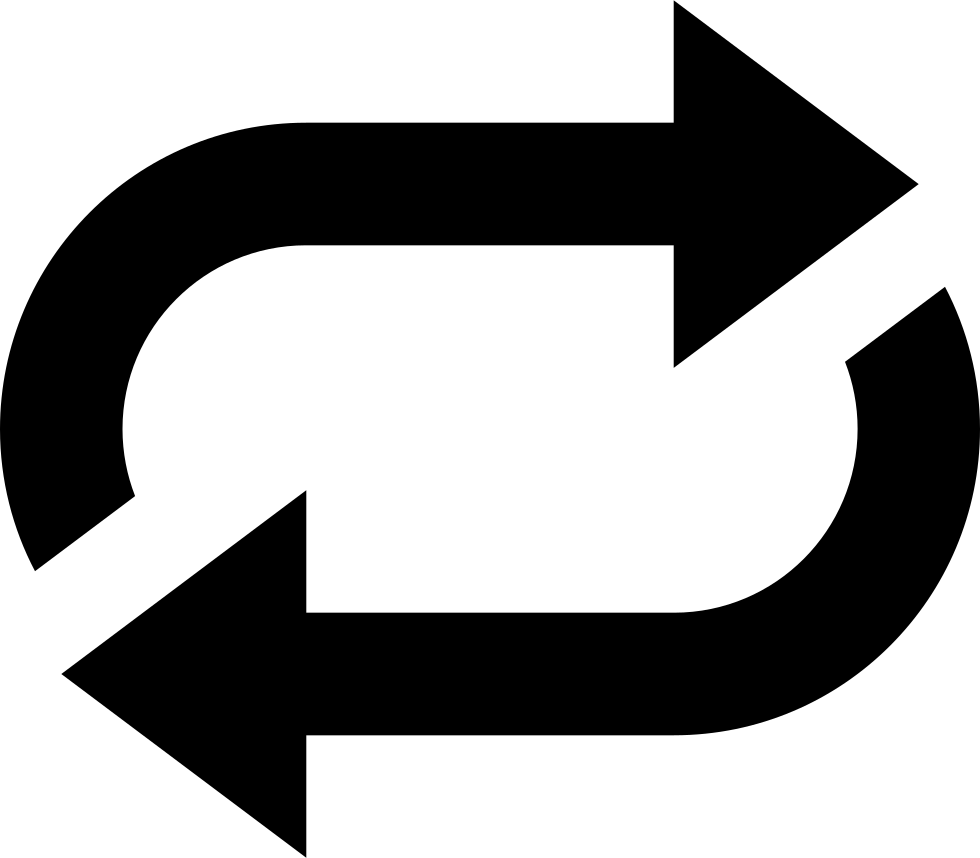 Keep itOn Repeat